1
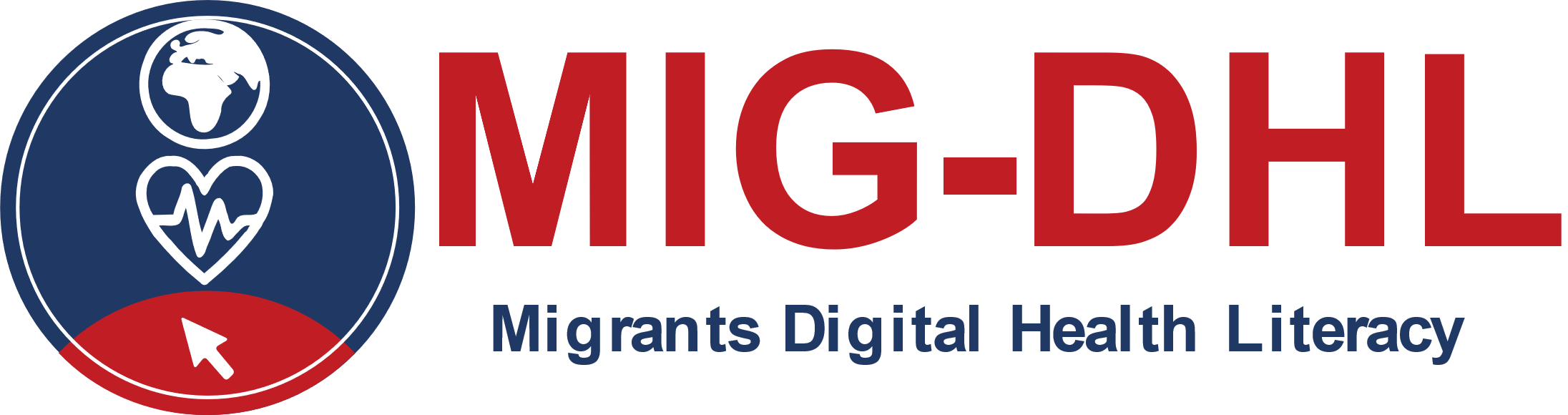 2
3
4
5
Modulo 5Esplorare gli strumenti digitali per la salute
6
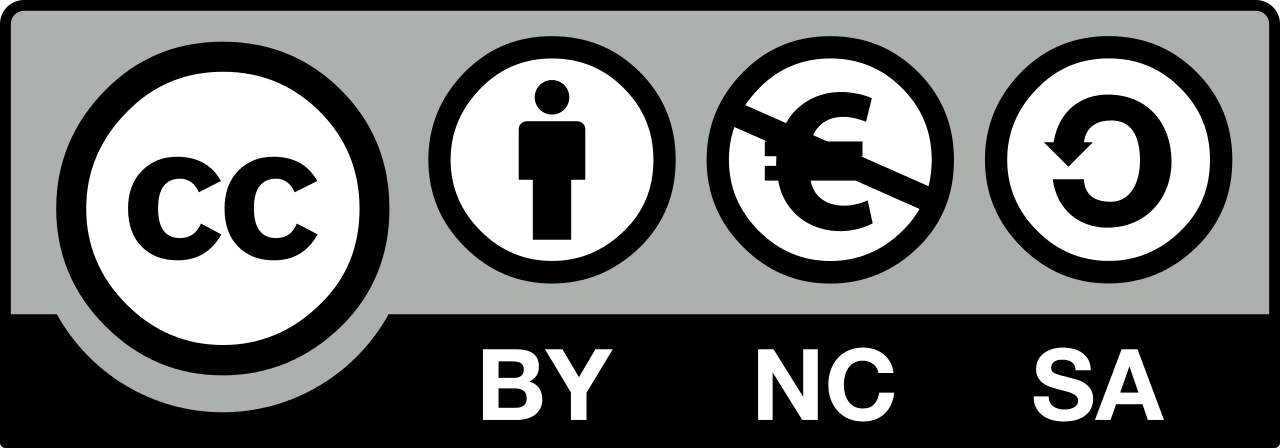 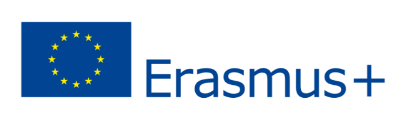 Il sostegno della Commissione europea alla realizzazione di questa pubblicazione non costituisce un'approvazione dei contenuti, che riflettono esclusivamente le opinioni degli autori. La Commissione non può essere ritenuta responsabile per l'uso che può essere fatto delle informazioni in essa contenute.
[Speaker Notes: Questa diapositiva deve essere inclusa in ogni attività, ma le quattro diapositive successive devono essere presenti solo nella parte introduttiva di ogni modulo.]
Partner
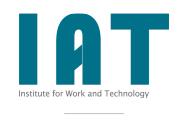 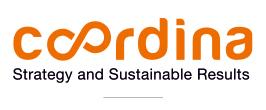 WESTFALISCHE HOCHSCHULE GELSENKIRCHEN,BOCHOLT, RECKLINGHAUSEN
GELSENKIRCHEN, GERMANIA
www.w-hs.de
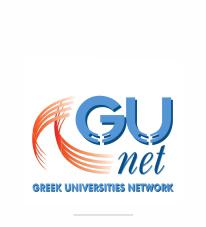 COORDINA ORGANIZACIÓN DE EMPRESAS YRECURSOS HUMANOS, S.L.
VALENCIA, SPAGNA
coordina-oerh.com
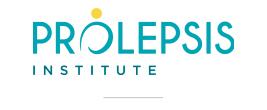 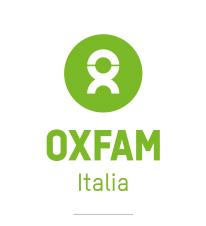 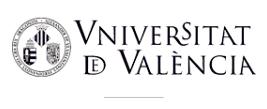 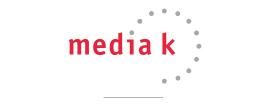 PROLIPSIS
ATENE, GRECIAwww.prolepsis.gr
UNIVERSITÀ DI VALENCIA
VALENCIA, SPAGNA
www.uv.es
media k GmbH
Bad Mergentheim, GERMANIA
www.media-k.eu
AKADIMAIKO DIADIKTYO (GUnet)
ATENE, GRECIA
www.gunet.gr
OXFAM ITALIA INTERCULTURA
AREZZO, ITALIA
www.oxfamitalia.org/
1. Che cos’è La Digital Health Literacy (alfabetizzazione sanitaria digitale)?
Moduli
2. Principali problemi di salute quando si arriva in un nuovo Paese
3. I servizi sanitari
4. Diventare digitalmente alfabetizzati
5. Esplorare gli strumenti della salute digitale
6. Essere attivi nell'ambiente della salute digitale
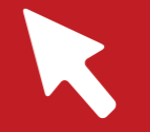 Esplorare gli strumenti della salute digitale
5
Obiettivi
- Imparare a confrontarsi con i diversi contenuti che si incontrano navigando online 
- Identificare le informazioni sanitarie utili online
- Comprendere i rischi  dell'auto-diagnosi, senza confronto con un medico
- Individuare i vantaggi nella conoscenza del mondo della salute e nel  trarne il massimo beneficio
- Identificare le fonti di informazione sanitaria affidabili
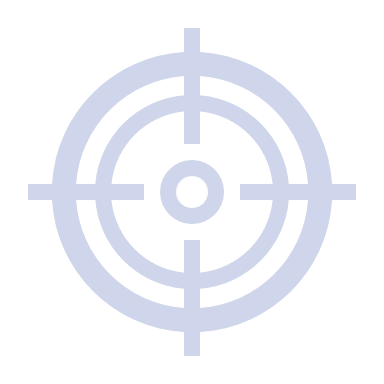 Esplorare gli strumenti della salute digitale
5
Competenze
Ricerca: capacità dell'allievo di cercare informazioni sulla salute utilizzando Internet.
Comprendere: capacità dell'allievo di comprendere e capire le informazioni sulla salute trovate online e di trarne il significato appropriato. 
Valutare: capacità dello studente di esaminare e valutare criticamente la pertinenza e l'attendibilità delle informazioni sulla salute contenute in diverse fonti online.
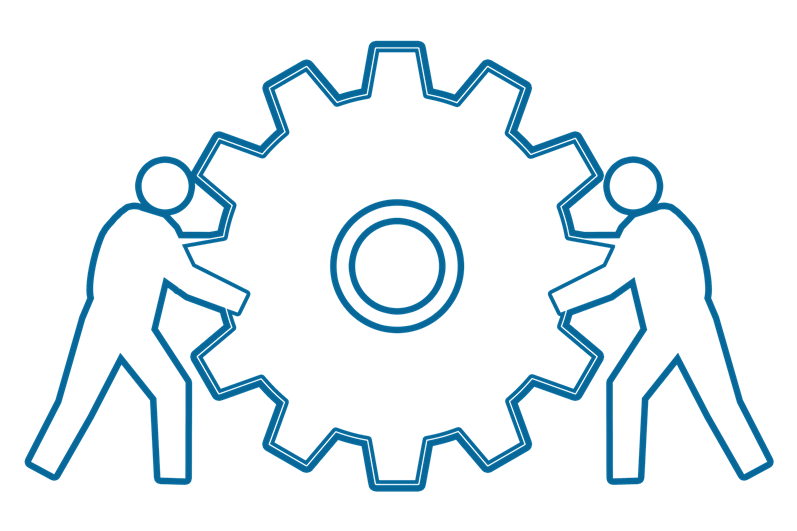 Fonte | Licenza Pixabay
5.1.1
5.1
Azione 5.1.1Apertura (giorno 1)
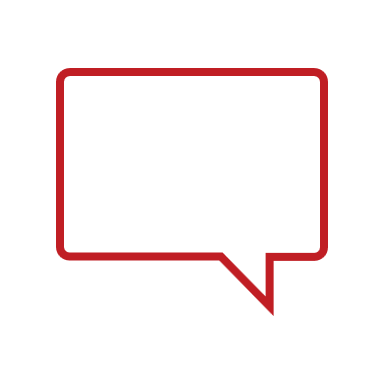 Obiettivi

Scoprite quali sono i siti web, le app e le fonti di informazione online che ci permettono di gestire la nostra salute online.

Risolvere casi e problemi di gestione della salute utilizzando gli strumenti online precedentemente introdotti.
5.1.2
Iniziamo...
5.1.3
5.1.4
Obiettivi

Rafforzerete le vostre competenze in materia di salute digitale nel Paese/regione in cui vi trovate.
5.1
5.1.1
Azione 5.1.2Introduzione di piattaforme e applicazioni per la salute digitale
5.1.2
5.1.3
5.1.4
5.1 Introduzione di piattaforme e app di strumenti digitali per la salute
MOTIVO
5.1 Introduzione di piattaforme e app di strumenti digitali per la salute
ESPLORARE GLI STRUMENTI DI SALUTE DIGITALE IN:
5.1 Introduzione di piattaforme e app di strumenti digitali per la salute
Istituzionale: livello sovranazionale
OMS: Organizzazione Mondiale della Sanità
 WHO | World Health Organization
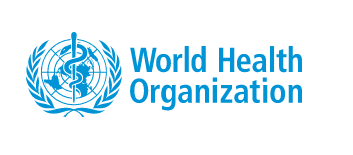 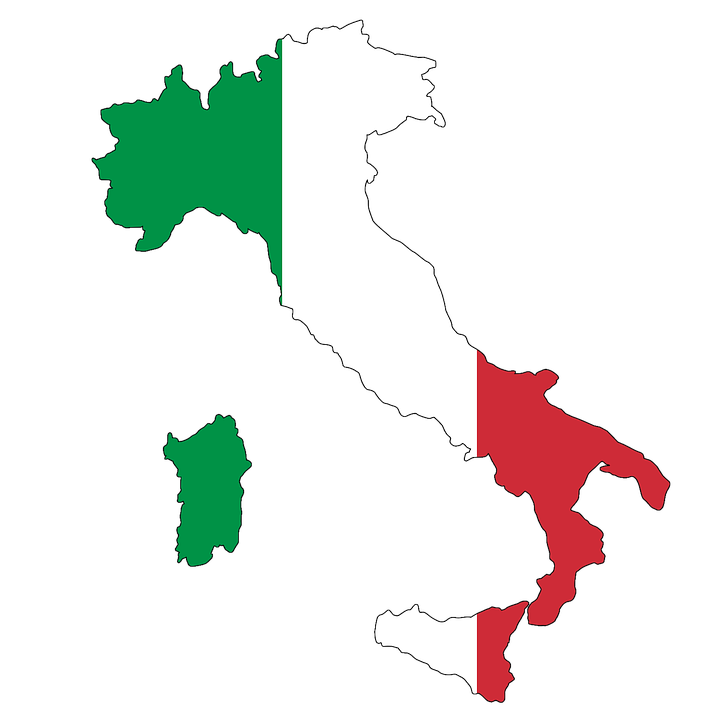 Italia
Quali sono le app, i siti web e le fonti di informazione da utilizzare in Italia e nella Regione Toscana?
Fonte | Licenza Pixabay
5.1 Introduzione di piattaforme e app di strumenti digitali per la salute
Italia
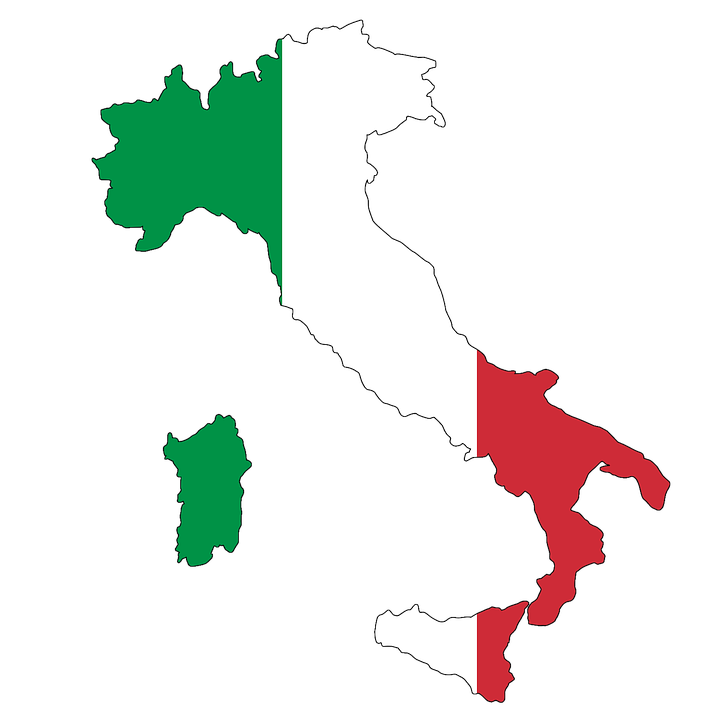 Sistema sanitario nazionale italiano (1)
Il Servizio Sanitario Nazionale (SSN) identifica l'insieme dei servizi sanitari gestiti ed erogati dallo Stato italiano.

L'obiettivo principale del Servizio Sanitario Nazionale è quello di garantire un livello di assistenza uguale e gratuito a tutti i cittadini con uguali esigenze, in ogni punto del territorio e indipendentemente dalle loro condizioni economiche o personali.

Il principio della tutela universale della salute è sancito dall'articolo 32 della Costituzione.
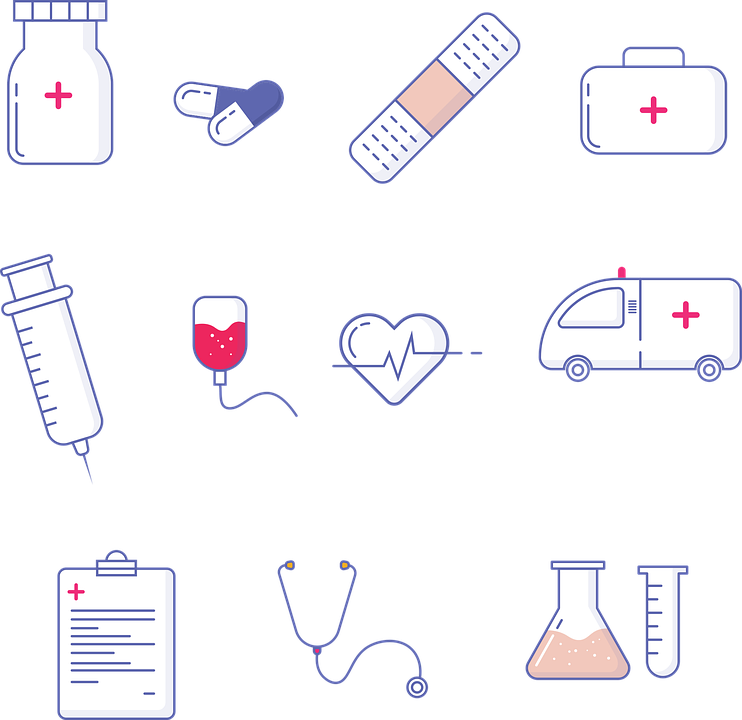 Fonte | Licenza Pixabay
5.1 Introduzione di piattaforme e app di strumenti digitali per la salute
Italia
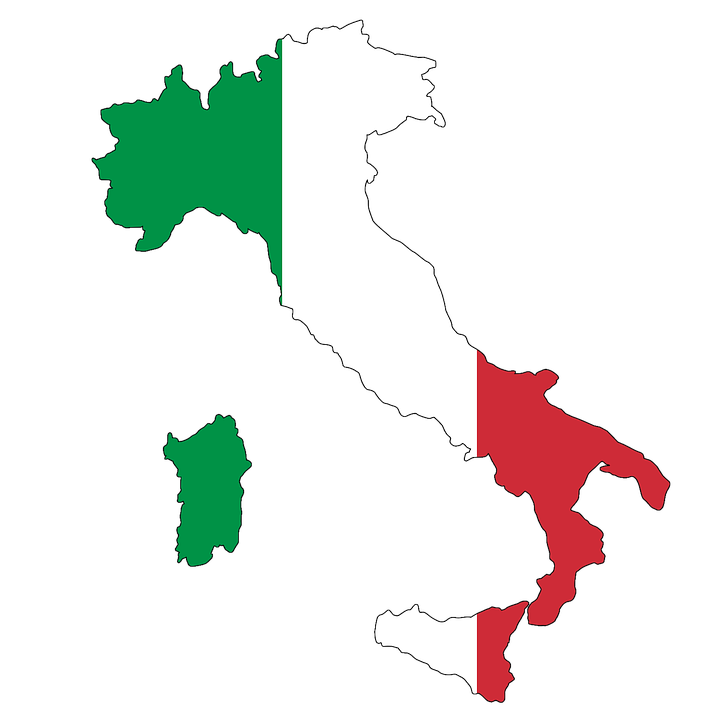 Sistema sanitario nazionale italiano (2)
Il Servizio Sanitario Nazionale è composto da tre livelli:
il Governo centrale;
le Aziende Sanitarie Locali (ASL);
gli Ospedali indipendenti.

I siti web del Ministero della Salute italiano forniscono informazioni affidabili sul tema della salute.
Ministro e Ministero (salute.gov.it)

Una descrizione completa delle linee guida per l'accesso al sistema sanitario italiano per gli stranieri è disponibile qui (in lingua italiana): 
L'accesso alle cure della persona straniera: indicazioni operative, seconda edizione (salute.gov.it);
 senza titolo (bussolasanita.it)
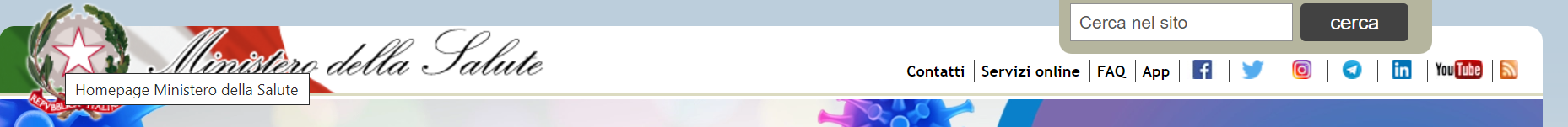 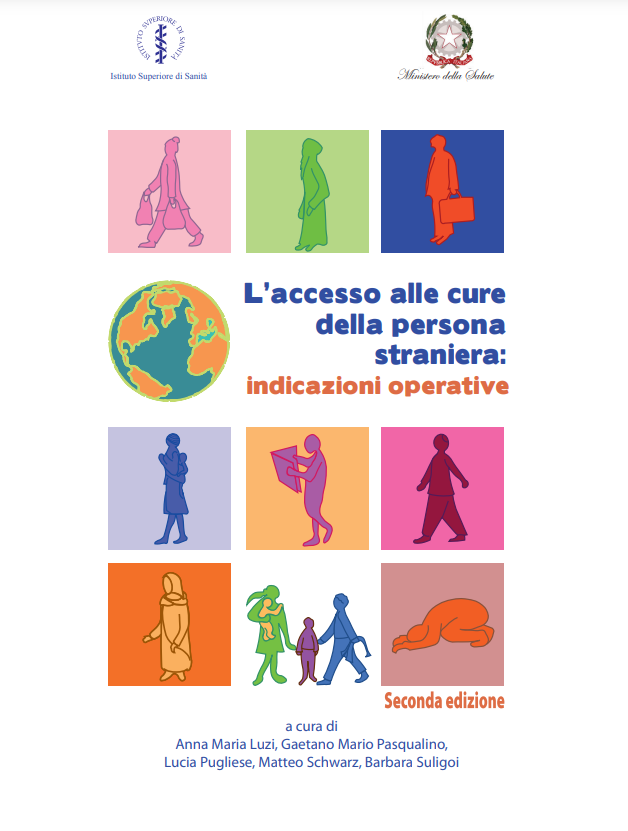 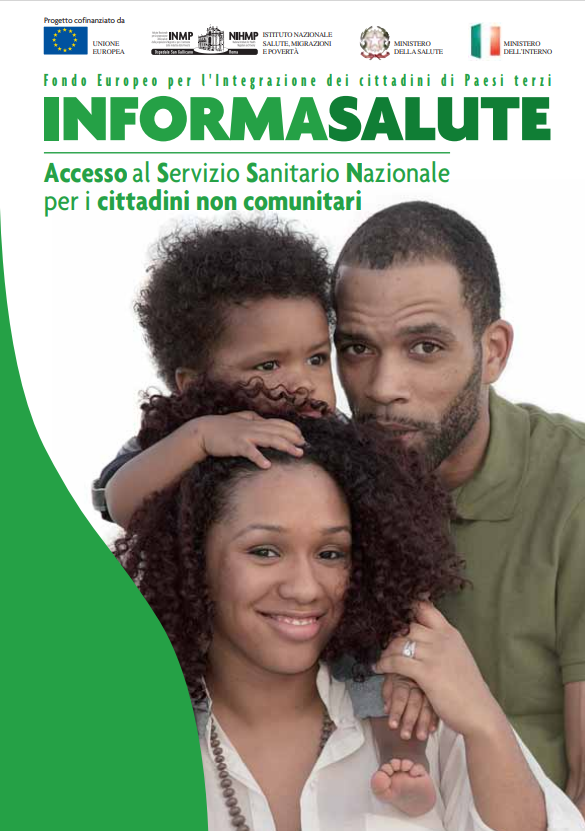 Sorgente | Sorgente | Sorgente
[Speaker Notes: https://www.bundesgesundheitsministerium.de/index.html

https://www.mags.nrw/]
5.1 Introduzione di piattaforme e app di strumenti digitali per la salute
Italia
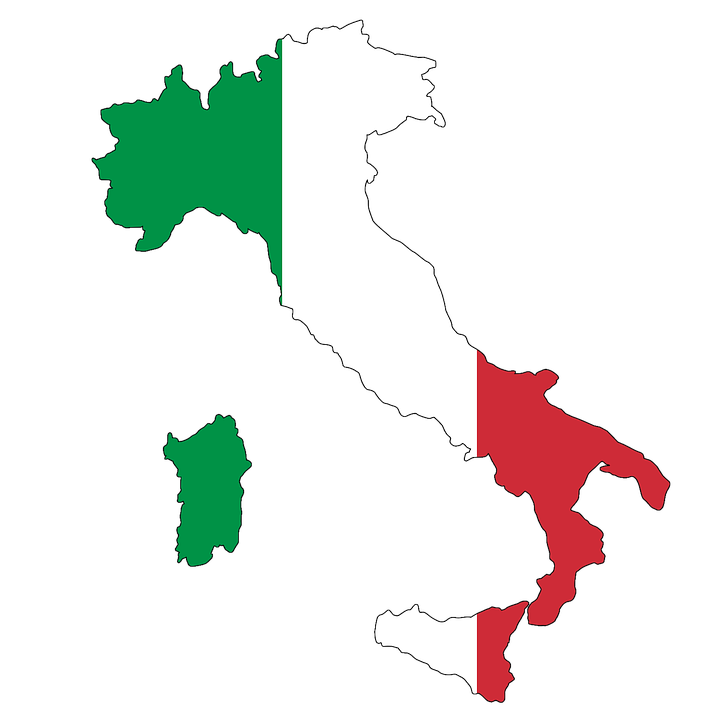 Assicurazione sanitaria nazionale (1)
Per usufruire dei servizi sanitari pubblici è necessario essere in possesso della tessera sanitaria. La tessera sanitaria viene rilasciata in seguito all'iscrizione individuale al Servizio Sanitario Nazionale (SSN).
I cittadini extracomunitari con regolare permesso di soggiorno e i loro familiari a carico regolarmente soggiornanti in Italia, possono accedere al sistema sanitario attraverso l'iscrizione al SSN.
Per gli stranieri extracomunitari non in regola con le norme sul soggiorno, l'erogazione dell'assistenza sanitaria è garantita dal rilascio di una tessera contenente un codice individuale (Stranieri temporaneamente presenti-STP).
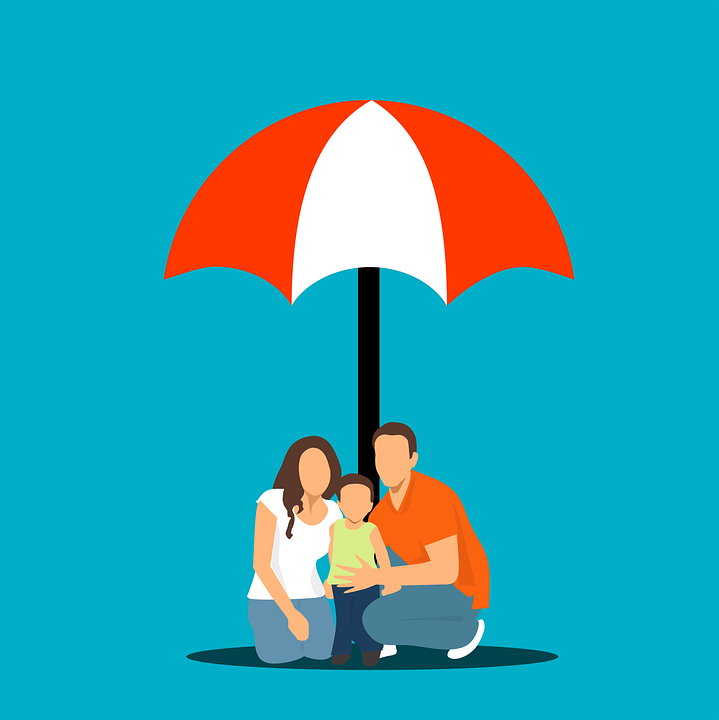 Fonte | Licenza Pixabay
[Speaker Notes: https://www.barmer.de/en

https://signupaok.de/?&utm_source=adwords&utm_medium=cpc&utm_campaign=search_de_en_aok_dem&utm_adgroup=aok_brand_ex_b&utm_content=509290655010&utm_term=aok_c&gclid=EAIaIQobChMIuJvoxciT9gIVR-xRCh3OCgVJEAAYASAAEgJIuvD_BwE

https://www.ikk-classic.de/pk/krankenkasse-beste-leistungen?mc=paid.sea.gl.vetriebskampagne.krankenkasse-beste-leistungen.kw&gclid=EAIaIQobChMIzYOF8MiT9gIVCuztCh2PvQxNEAAYAiAAEgIxKfD_BwE]
5.1 Introduzione di piattaforme e app di strumenti digitali per la salute
Italia
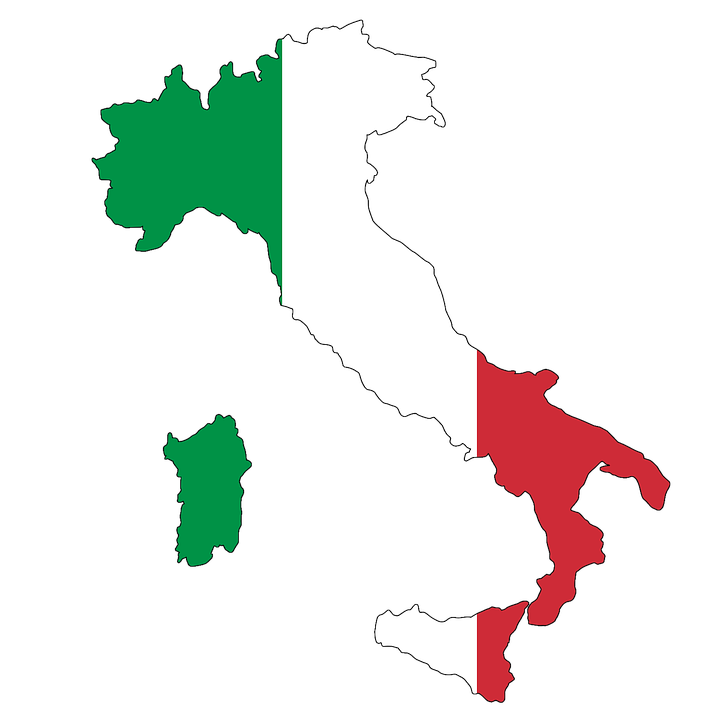 Assicurazione sanitaria nazionale (2)
L'iscrizione al SSN per gli stranieri garantisce loro la parità di trattamento e la piena uguaglianza di diritti e doveri con i cittadini italiani.
L'iscrizione non decade con il rinnovo del permesso di soggiorno.
Visitando il sito dell'Agenzia Nazionale per i Servizi Sanitari Regionali (AGENAS) è possibile scoprire quali servizi e strutture specialistiche sono garantite. È anche possibile trovare il centro sanitario più vicino!
Agenas - Agenzia Nazionale per i servizi sanitari Regionali - AGENAS
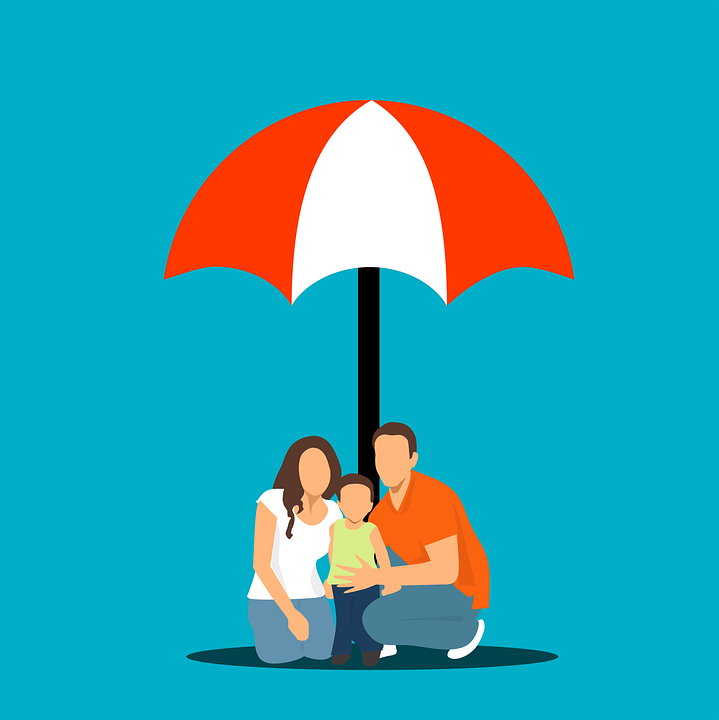 Fonte | Licenza Pixabay
5.1 Introduzione di piattaforme e app di strumenti digitali per la salute
Italia
Assistenza sanitaria ambulatoriale e ospedaliera
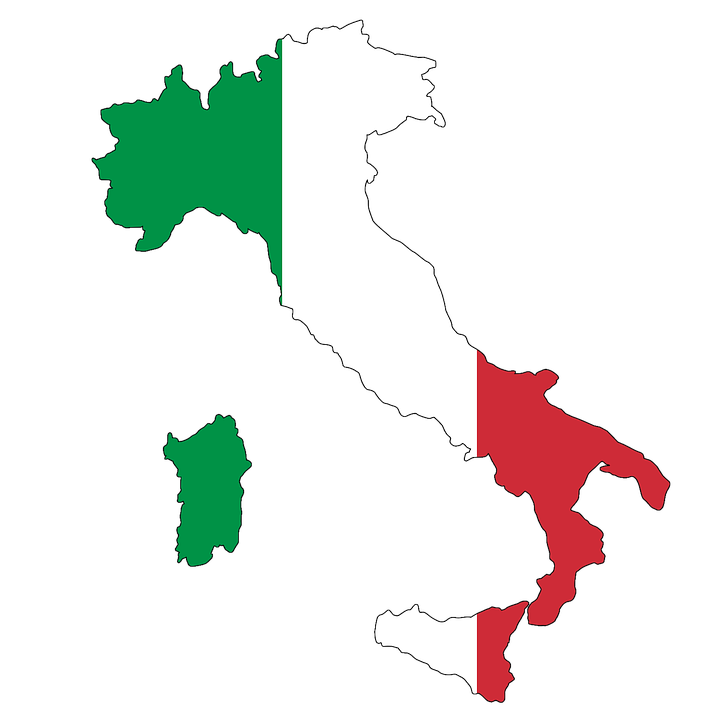 In Italia, l'offerta di assistenza sanitaria può essere ampiamente distinta in ambulatoriale e ospedaliera. I punti seguenti definiscono le differenze tra assistenza ambulatoriale e ospedaliera:

Che cos'è l'assistenza ambulatoriale?
Servizi che non sono forniti da ospedali o cliniche
La maggior parte dell'assistenza ambulatoriale è fornita da medici di famiglia, psicoterapeuti e dentisti che esercitano la professione privatamente.

Che cos'è l'assistenza ospedaliera?
Servizi forniti da ospedali o cliniche
Procedure che richiedono il pernottamento presso la struttura di cura
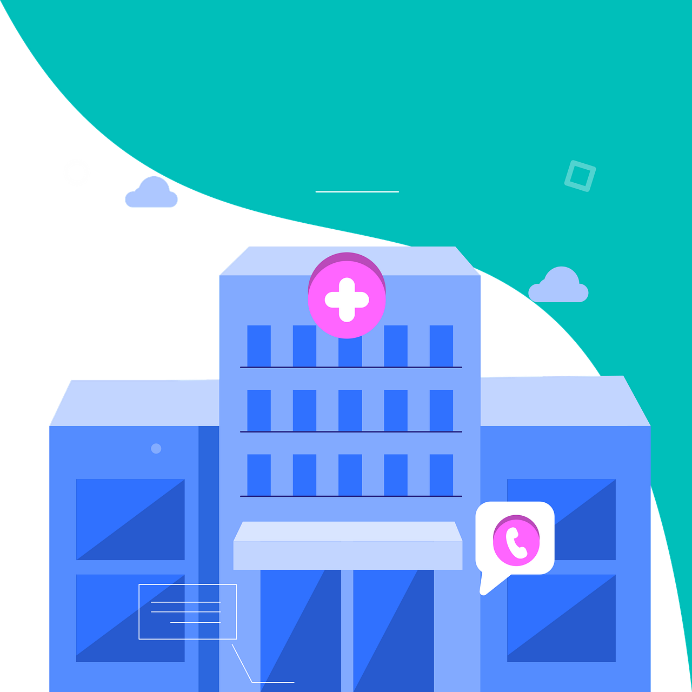 Fonte | Licenza Pixabay
5.1 Introduzione di piattaforme e app di strumenti digitali per la salute
Italia
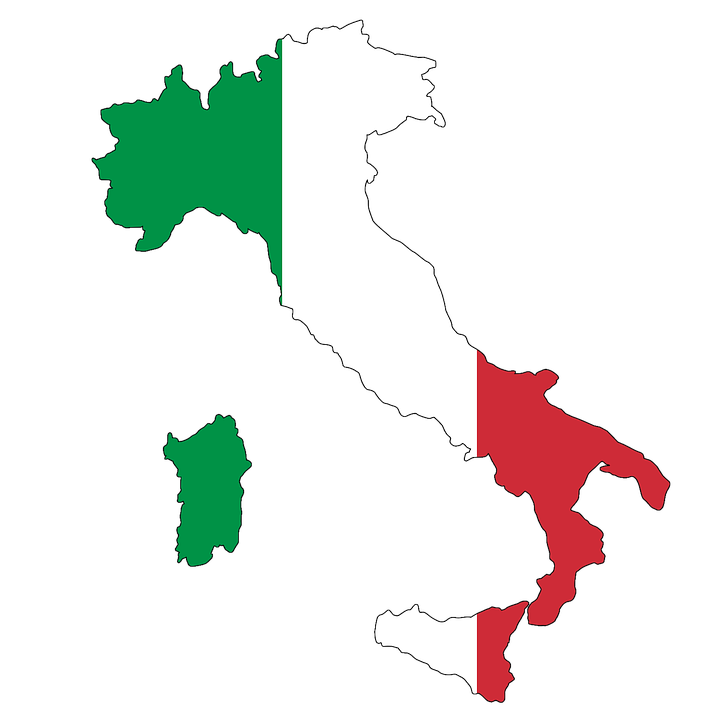 Assistenza sanitaria ospedaliera - ospedali in Italia
Quando andare in ospedale?
Per accedere alle cure specialistiche e agli esami radiologici/di laboratorio in ospedale è necessaria la prescrizione o la richiesta del medico di famiglia o del pediatra.
Per il ricovero è necessaria una richiesta scritta del medico di famiglia, ma in situazioni di emergenza sanitaria il ricovero è disposto dal medico del pronto soccorso. Le spese di ricovero sono coperte dal Servizio Sanitario Nazionale (se iscritto).
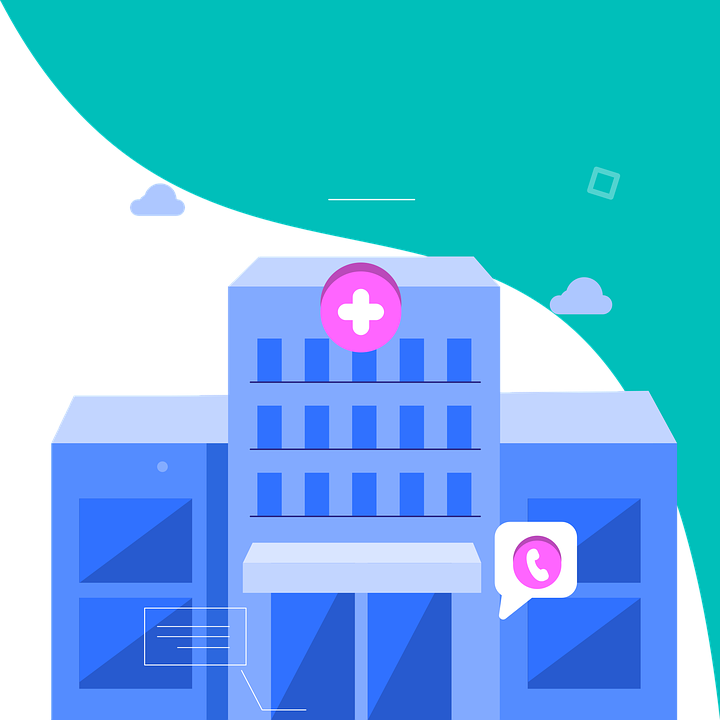 Fonte | Licenza Pixabay
5.1 Introduzione di piattaforme e app di strumenti digitali per la salute
Italia
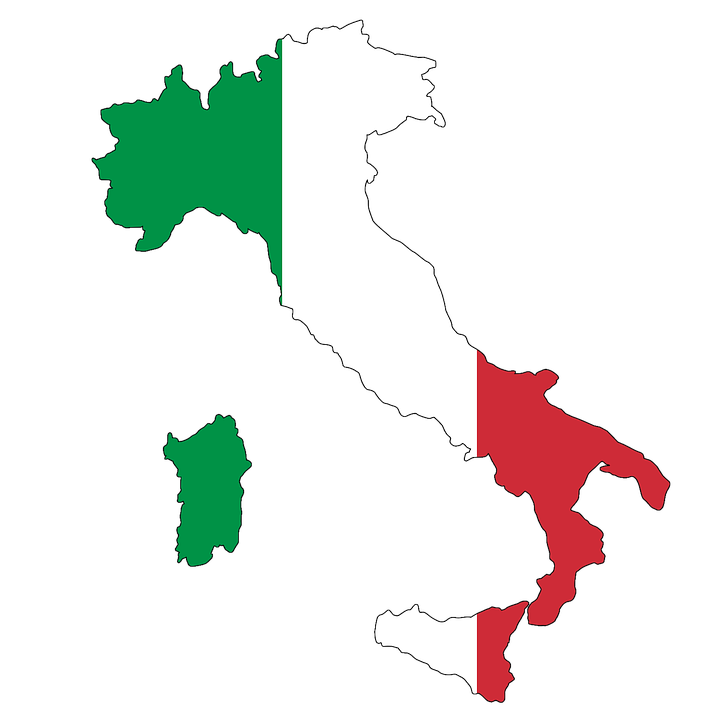 Raggiungere lo studio medico: assistenza sanitaria ambulatoriale
Quando andare dal medico in Italia?
Per le condizioni di salute che non costituiscono un'emergenza.
Come misura preventiva, effettuare visite regolari per monitorare la salute.
Per qualsiasi domanda o richiesta di informazioni sulla vostra salute.
Richiedere certificati di malattia o l'emissione di prescrizioni per visite specialistiche e acquisto di farmaci.
Ogni medico o pediatra di famiglia, scelto dalle ASL, ha un ambulatorio dove deve fornire visite mediche generali gratuite negli orari e nei giorni stabiliti.
[Speaker Notes: https://pixabay.com/de/vectors/arzt-arztkonsultation-check-up-6810750/]
5.1 Introduzione di piattaforme e app di strumenti digitali per la salute
Italia
Sistema Sanitario Pubblico Regione ToscanaServizio Sanitario Regione Toscana
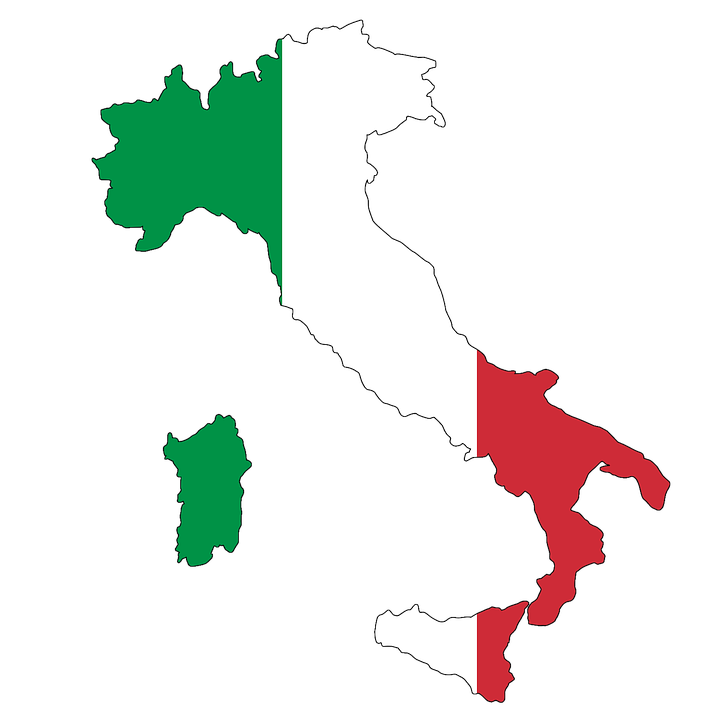 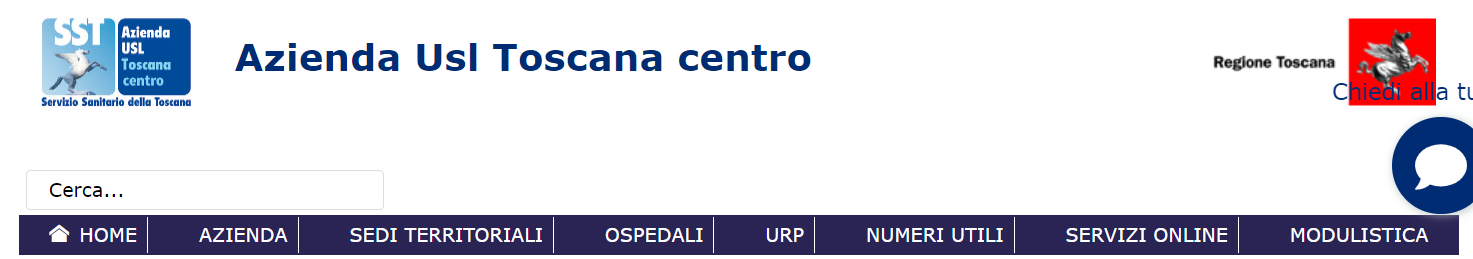 Servizio Sanitario Toscana - Regione Toscana

In questa pagina è possibile trovare una descrizione del Servizio Sanitario della Regione Toscana e i link ai siti delle varie ASL del territorio.

Home (uslcentro.toscana.it)

Visitando il sito della Asl Toscana Centro è possibile trovare una guida ai servizi (alcuni anche online) e una descrizione di tutte le procedure per scegliere il medico, prenotare visite ed esami, pagare i ticket, accedere ai servizi vaccinali... e molto altro ancora!
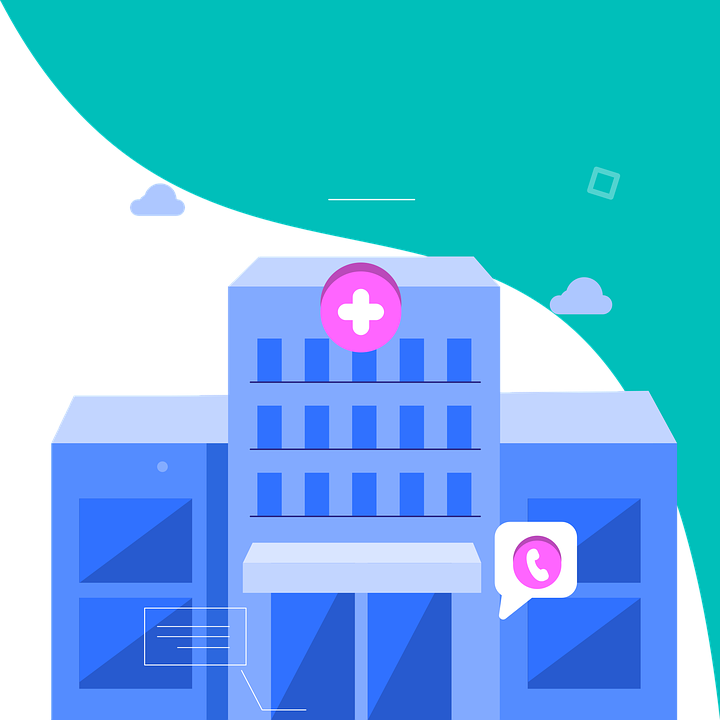 Fonte | Licenza Pixabay
[Speaker Notes: https://pixabay.com/de/vectors/medizinisch-krankenschwester-arzt-5459653/
Home (uslcentro.toscana.it)

https://pixabay.com/de/vectors/arzt-arztkonsultation-check-up-6810750/]
5.1 Introduzione di piattaforme e applicazioni per la salute digitale
Italia
Assistenza sanitaria per migranti, rifugiati e richiedenti asilo (1)
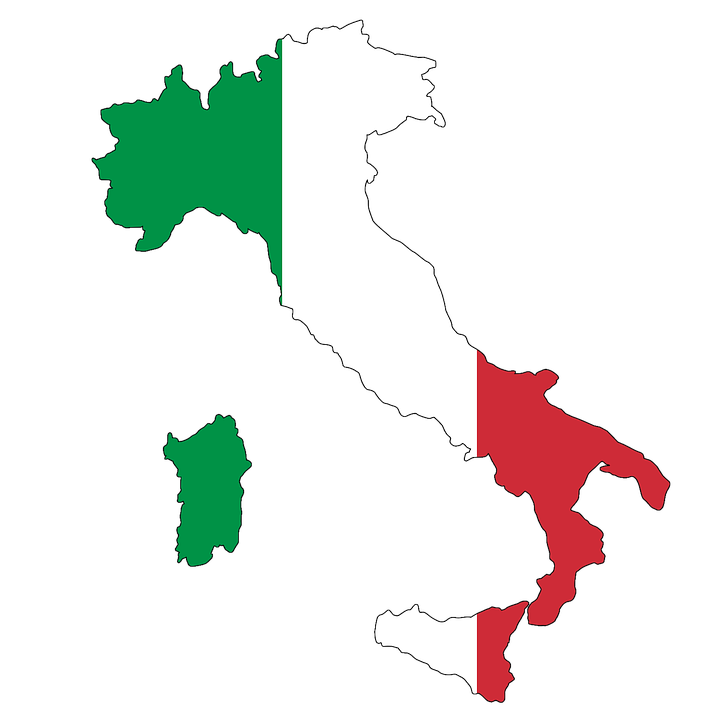 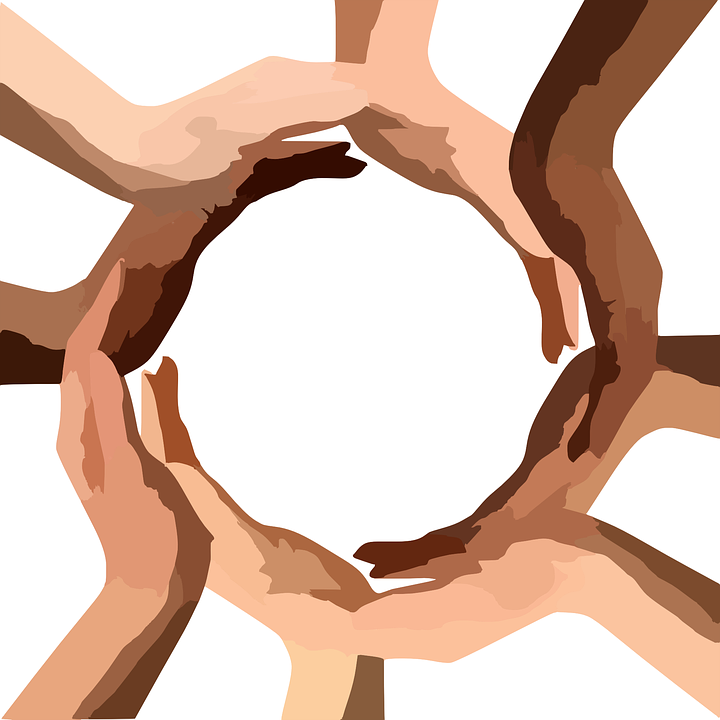 I richiedenti asilo, i rifugiati, i titolari di protezione internazionale, godono di parità di trattamento e di piena uguaglianza di diritti con i cittadini italiani in materia di assistenza sanitaria. Per loro l'iscrizione al Servizio Sanitario Nazionale è obbligatoria e consente di ottenere la tessera sanitaria.

Esiste una serie di progetti il cui obiettivo è la protezione sociale dei richiedenti asilo e dei rifugiati, che generalmente contribuiscono a ridurre le disuguaglianze nell'accesso ai servizi sociali e sanitari e a garantire il diritto alla salute dei migranti.
Fonte | Licenza Pixabay
5.1 Introduzione di piattaforme e app di strumenti digitali per la salute
Italia
Assistenza sanitaria per migranti, rifugiati e richiedenti asilo (2)
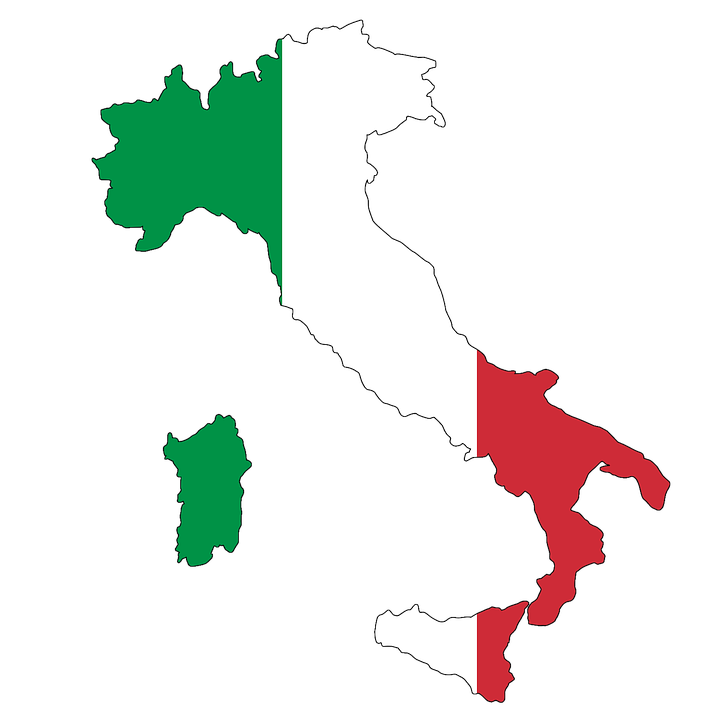 RETESAI | Sistema Accoglienza Integrazione

Il Sistema Accoglienza e Integrazione (SAI), promosso dal Ministero dell'Interno, prevede l'accoglienza di richiedenti asilo, titolari di protezione e minori stranieri non accompagnati in progetti specifici. A livello territoriale, gli enti locali, con il supporto di associazioni, garantiscono interventi di accoglienza integrata che, oltre a fornire vitto e alloggio, prevedono anche misure di informazione, accompagnamento, assistenza e orientamento, attraverso la costruzione di progetti individuali di integrazione socio-economica.
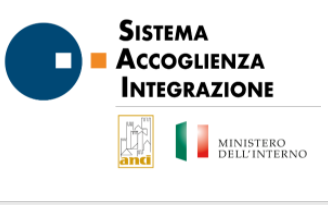 Fonte
5.1 Introduzione di piattaforme e app di strumenti digitali per la salute
Italia
Assistenza sanitaria per migranti, rifugiati e richiedenti asilo (3)
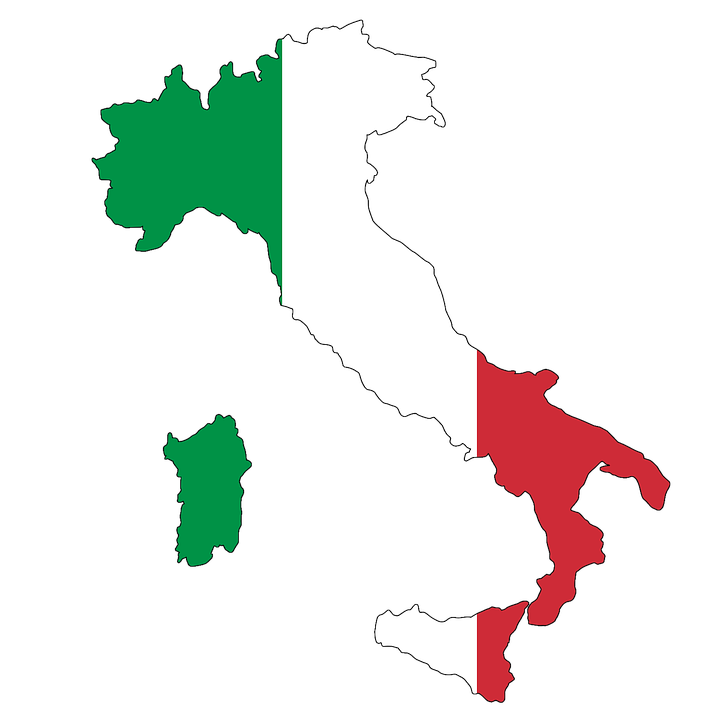 Centro Salute Globale della Regione Toscana
Il Centro di Salute Globale è la struttura della Regione Toscana per il coordinamento delle iniziative di cooperazione sanitaria internazionale e di tutela della salute dei migranti.

Homepage - I.C.A.R.E. TOSCANA (sanita.toscana.it)
L'obiettivo del progetto è migliorare l'accesso all'assistenza sanitaria nei servizi sanitari territoriali, per i richiedenti asilo e i titolari di protezione internazionale in situazione di vulnerabilità sociale e sanitaria. Il sito è accessibile in diverse lingue.

SPRINT: Sistema di Protezione Interdisciplinare per la salute mentale di richiedenti asilo e rifugiati - Centro Salute Globale della Regione Toscana
Il progetto mira a definire una strategia regionale di salute mentale comunitaria per l'assistenza ai richiedenti asilo e ai rifugiati, ai minori non accompagnati e ai minori migranti, basata su un approccio intersettoriale (settore pubblico e privato sociale), multidisciplinare e multiculturale.
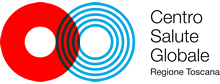 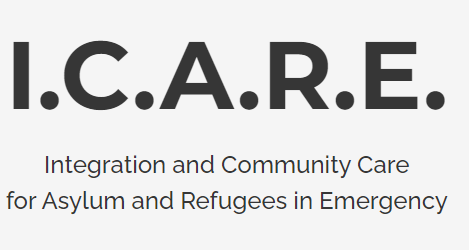 Sorgente | Sorgente
5.1 Introduzione di piattaforme e app di strumenti digitali per la salute
Italia
Link utili (1)
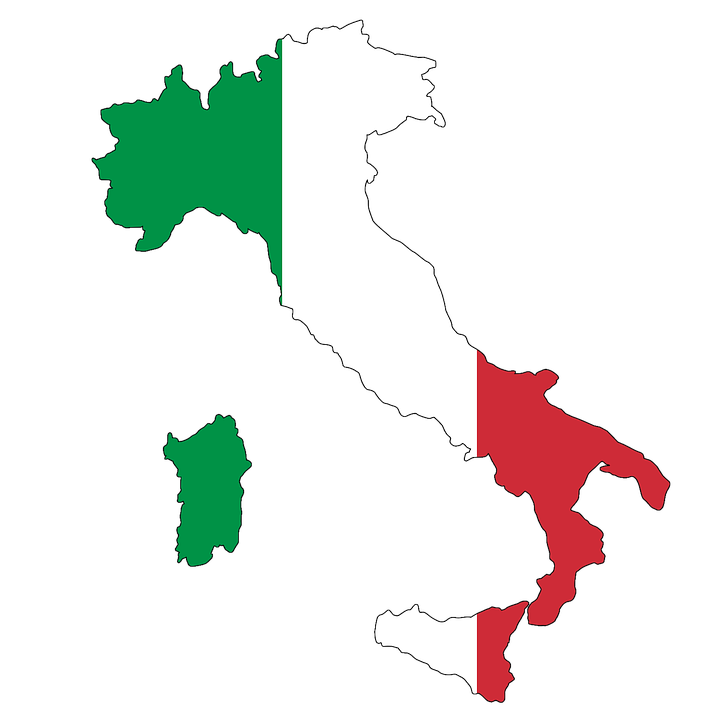 STRUMENTI ISTITUZIONALI ONLINE
Sito del Ministero della Salute italiano: Ministero della Salute 
Sito dell'Istituto Superiore di Sanità (ISS); il principale centro di ricerca, controllo e consulenza tecnico-scientifica sulla salute pubblica in Italia: Home - ISS
Sito web dell'Agenzia nazionale per i servizi sanitari regionali: Agenas - Agenzia Nazionale per i servizi sanitari Regionali - AGENAS
Sito web del Servizio Sanitario della Regione Toscana: Servizio Sanitario Toscana - Regione Toscana
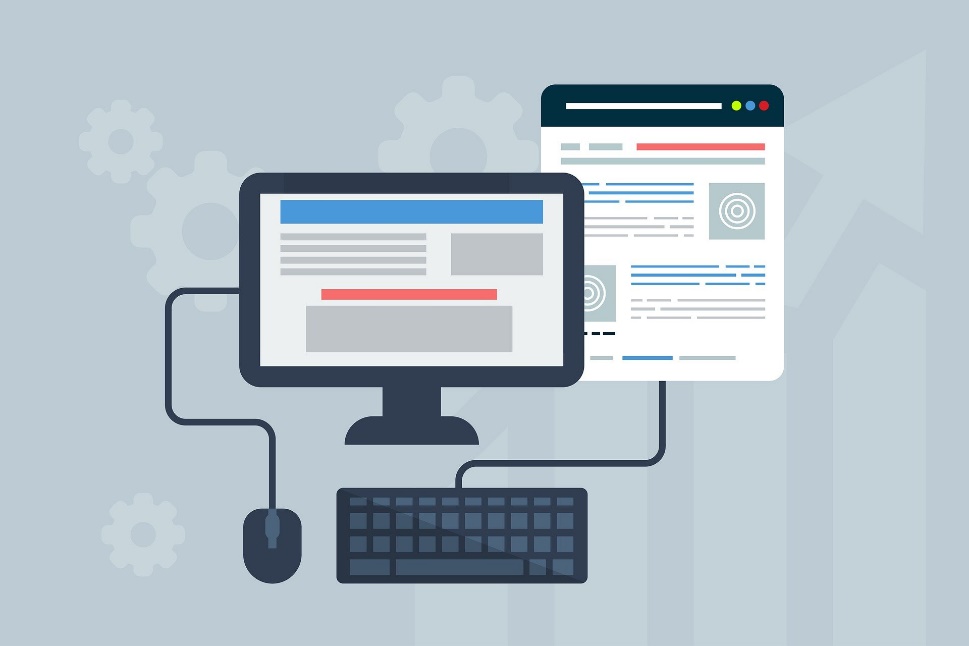 Fonte | Licenza Pixabay
5.1 Introduzione di piattaforme e app di strumenti digitali per la salute
Italia
Link utili (2)
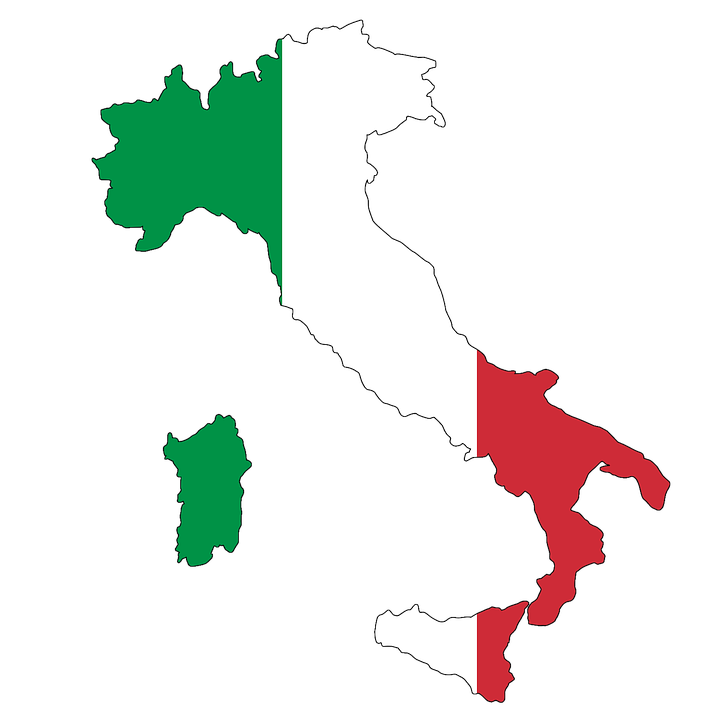 STRUMENTI ONLINE NON ISTITUZIONALI
https://www.youtube.com/playlist?list=PL5WpPAVGKvdafMKFEIeh5tpeg995Y4QiA Il video realizzato per il Progetto Net Care promuove l'accesso ai servizi di protezione nei casi di violenza di genere. Il video è disponibile in arabo, bangla, cinese, francese, italiano, inglese pidgin, punjubi, spagnolo, urdu.
Mappa interattiva - Mig Healthcare MyHealth (http://healthonthemove.net/) e Mig-HealthCare (http://www.mighealthcare.eu) sono progetti finanziati dall'UE che mirano a migliorare l'accesso all'assistenza sanitaria per i migranti e i rifugiati vulnerabili, sostenendo la loro partecipazione e inclusione nelle comunità e riducendo le disuguaglianze sanitarie.
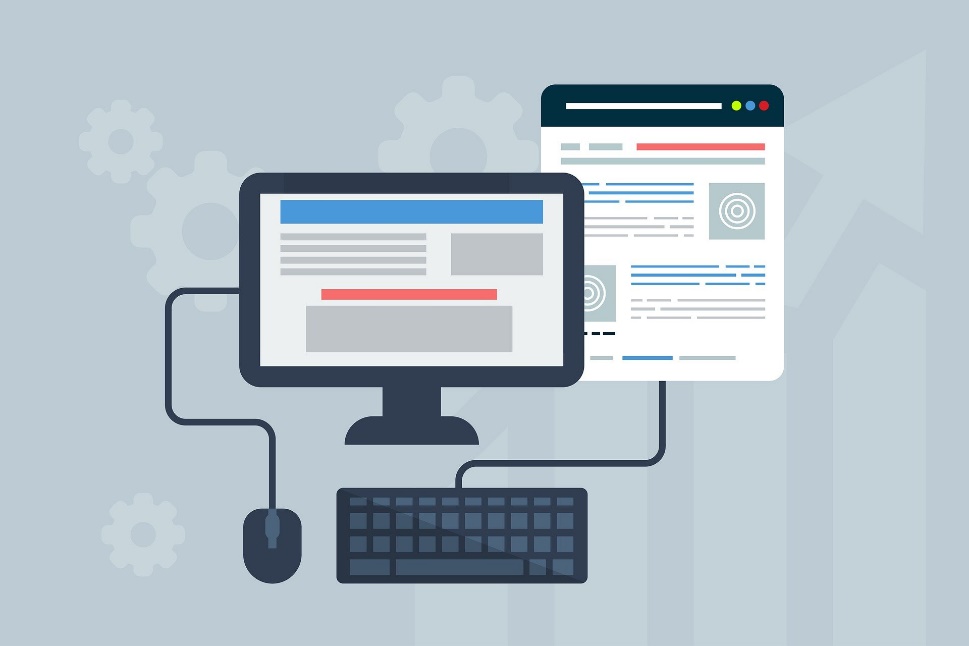 Fonte | Licenza Pixabay
5.1 Introduzione di piattaforme e applicazioni per la salute digitale
Italia
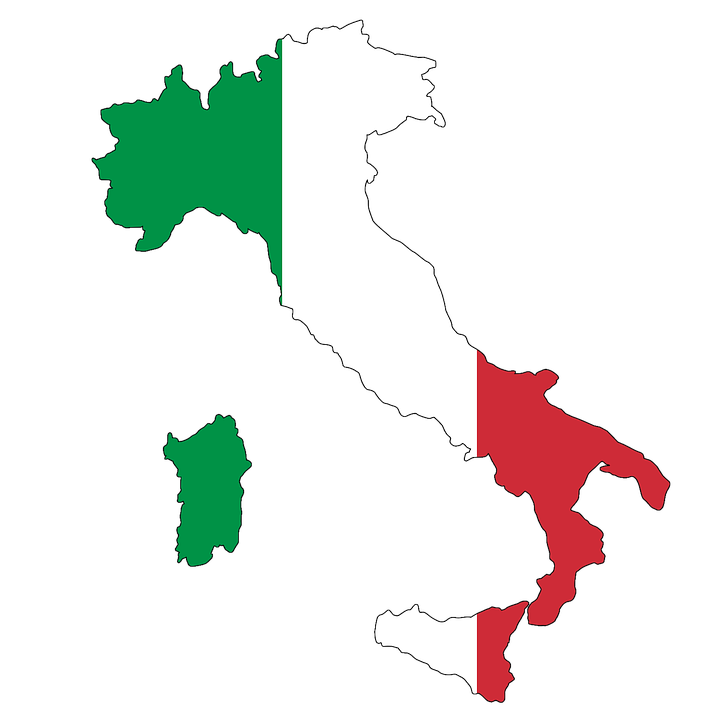 Applicazioni utili
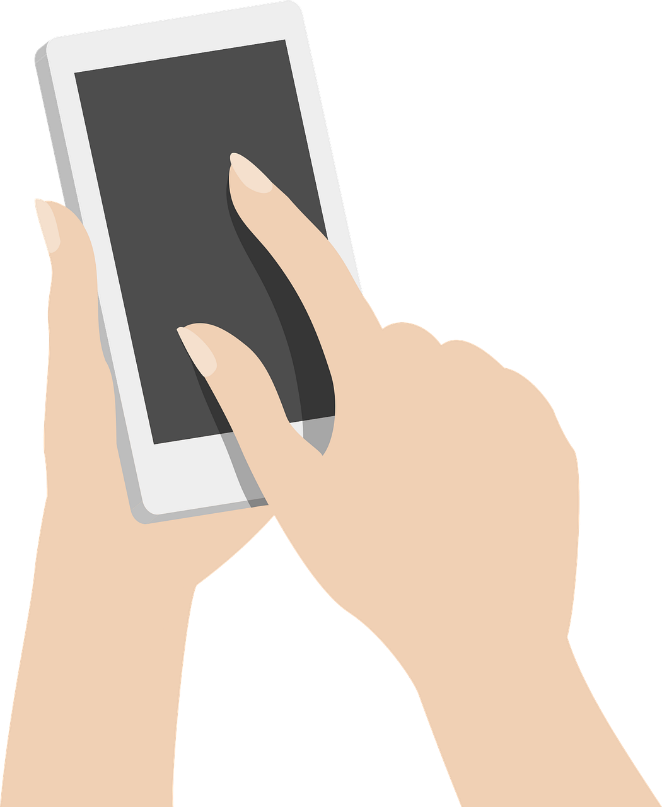 Toscana Salute - Regione Toscana; App Toscana Salute - YouTube 
Toscana Salute è l'App che permette di accedere ai servizi sanitari toscani online attraverso i dispositivi mobili. Per utilizzare l'App in tutte le sue funzioni, è necessario attivare la Tessera Sanitaria o richiedere le credenziali SPID. Permette di consultare i documenti clinici, attivando il Fascicolo Sanitario Elettronico (FSE) personale, che può essere considerato il principale strumento di sanità digitale per l'utente del SSN. 

hAPPyMamma - Regione Toscana 
hAPPyMamma è un'applicazione sul percorso nascita, promossa dalla Regione Toscana come strumento per accompagnare le donne dall'inizio della gravidanza fino al primo anno di vita del bambino. Chiunque può scaricarla gratuitamente e accedere ai contenuti informativi senza registrarsi.
Fonte | Licenza Pixabay
5.1.1
5.1
Azione 5.1.3Conclusioni
5.1.2
5.1.3
Obiettivo
Lavorare in gruppo su domande specifiche e trarre conclusioni comuni su quanto appreso.
5.1.4
Domande
Quali sono i principali vantaggi/problemi che le piattaforme e le app digitali per la salute possono avere per voi, considerando la vostra situazione specifica? 
Pensate che le piattaforme e le app digitali per la salute possano rappresentare strumenti interessanti per gestire la vostra salute?
5.1.1
5.1
Azione 5.1.4Chiusura - debriefing
5.1.2
Obiettivo

Vi sarà fornito un riepilogo e dati chiarimenti su eventuali dubbi e domande. 
Sarete informati su come si svolgeranno le sessioni di formazione online e su cosa ci si aspetta da esse e vi verranno fornite spiegazioni sulle attività che verranno svolte nella sessione di formazione online successiva. 
Il formatore convoca gli studenti per la prossima sessione di formazione F2F.
5.1.3
5.1.4
Domande
Quali sono i principali vantaggi/problemi che le piattaforme e le app digitali per la salute possono avere per voi, considerando la vostra situazione specifica? 
Pensate che le piattaforme e le app digitali per la salute possano essere interessanti per gestire la vostra salute?
5.2.1
Azione 5.2.1Apertura (Giorno 2)
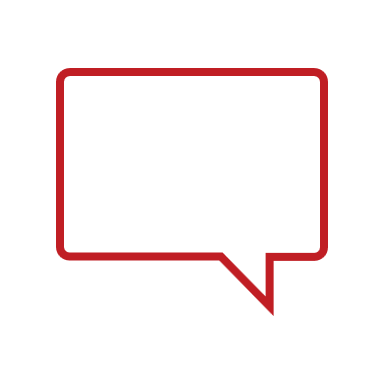 Obiettivi

Il formatore introduce 
la sessione, compresi gli obiettivi, le attività e la pianificazione. 
Il personale socio-sanitario eventualmente presente e spiega i diversi ruoli.
L'obiettivo dell'introduzione è 
Riuscire a dare un giudizio sulla sessione di formazione 
Presentare le attività formative in una visione d'insieme
5.2
5.2.2
Iniziamo...
5.2.3
5.2.4
5.2.5
5.2.1
Azioni 5.2.2, 5.2.3Come trovare informazioni sulla salute online
5.2
5.2.2
La comune percezione è quella che dovrebbe essere abbastanza facile trovare informazioni sulla salute su Internet: avete problemi di salute, li cercate su Internet e sapete già che malattia avete e quali sono i trattamenti migliori. Oppure? 
Purtroppo, è tutt'altro che facile attribuire i sintomi alle malattie, anche se sembrano chiari, e ottenere suggerimenti per un rapido sollievo o una diagnosi. Non dimenticate mai: Internet non è un medico, né una struttura diagnostica, e certamente non può essere una fonte sicuramente affidabile per le terapie. Tuttavia i contenuti trovati su Internet possono fornire un valido aiuto per trovare un medico, strutture diagnostiche o comprendere le terapie prescritte. E’ importante sottolineare che in nessun caso l’acquisizione di informazioni sulla salute attraverso internet può sostituire la diagnosi fatta da un medico!
5.2.3
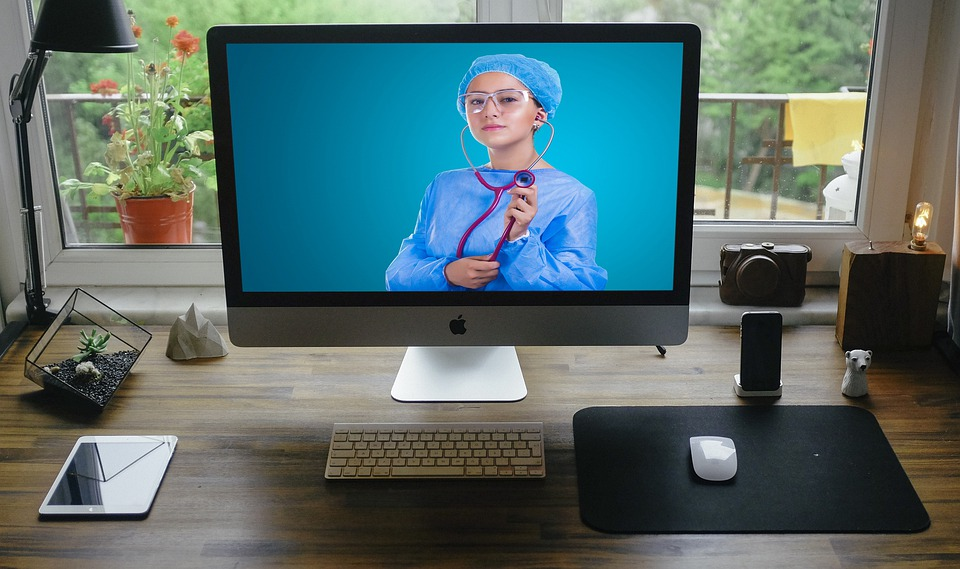 5.2.4
5.2.5
Fonte | Licenza Pixabay
5.2 Come trovare informazioni sulla salute online
Cercare informazioni sanitarie su Internet
Nel modulo di formazione 2 avete già appreso che ci sono alcune malattie particolarmente comuni tra i rifugiati e i migranti. Potreste anche averne avuto esperienza.

In questa sessione di formazione imparerete come utilizzare al meglio gli strumenti digitali per la salute per scoprire ciò che vi interessa e ciò che soddisfa uno standard di qualità sanitaria affidabile per voi e la vostra famiglia.
5.2 Come trovare informazioni sulla salute online
Avviare una discussione
Fase 1: Indicate quali sono le malattie o i disagi sanitari più comuni (ad es. mal di testa, influenza, ematoma) in base al proprio background culturale e alle proprie esperienze personali.
Annotate ogni malattia su cartoncini di colore diverso (un colore per ognuna). 
Attaccate le schede sulla bacheca
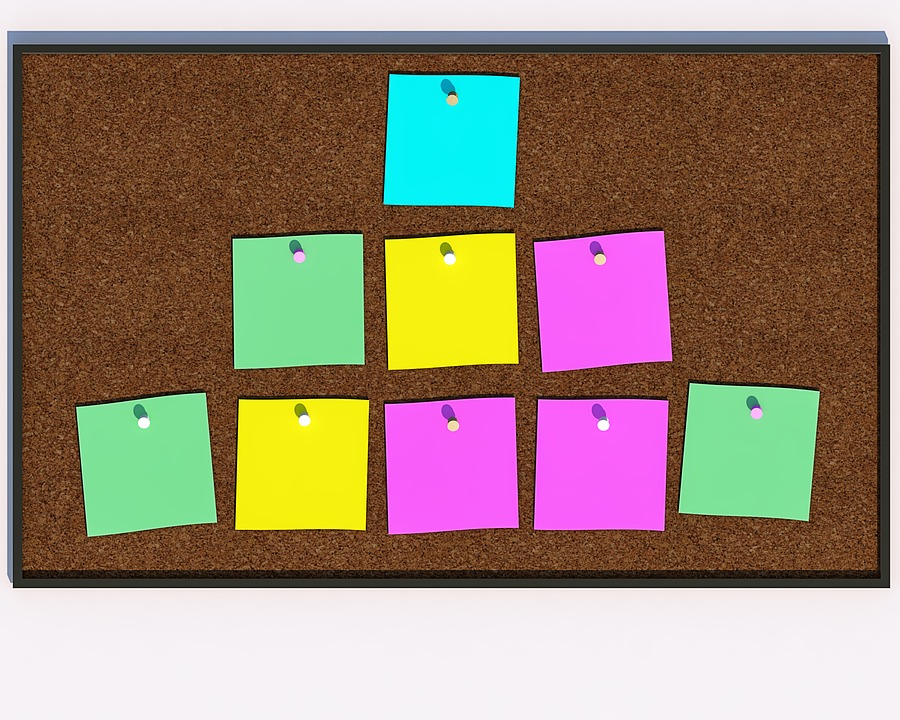 Fonte | Licenza Pixabay
5.2 Come trovare informazioni sulla salute online
Arrivare a una decisione
Fase 2: il formatore darà a ciascuno studente 5 punti adesivi, che dovranno essere attaccati sui cartoncini delle malattie ritenute più comuni.
Più punti una malattia guadagna, più aumenta la sua priorità.
Ora date un'occhiata più da vicino alle 5 malattie che hanno guadagnato il maggior numero di punti.
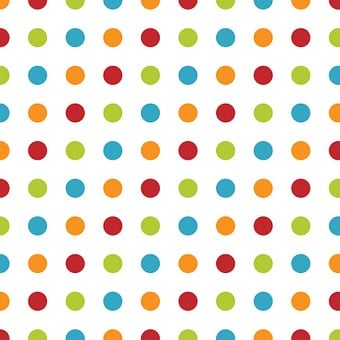 Fonte | Licenza Pixabay
5.2 Come trovare informazioni sulla salute online
Ricercare le fonti sulle malattie su Internet
Ora avete un elenco prioritario delle 5 malattie più comuni
Dividetevi in piccoli gruppi di 2-3 persone e assegnate 1 malattia a ciascun gruppo.
Ogni gruppo si mette in rete e cerca contenuti relative a questa malattia
Contate quante fonti digitali riuscite a trovare in un determinato periodo di tempo che offrono informazioni sulla malattia e sul possibile trattamento.
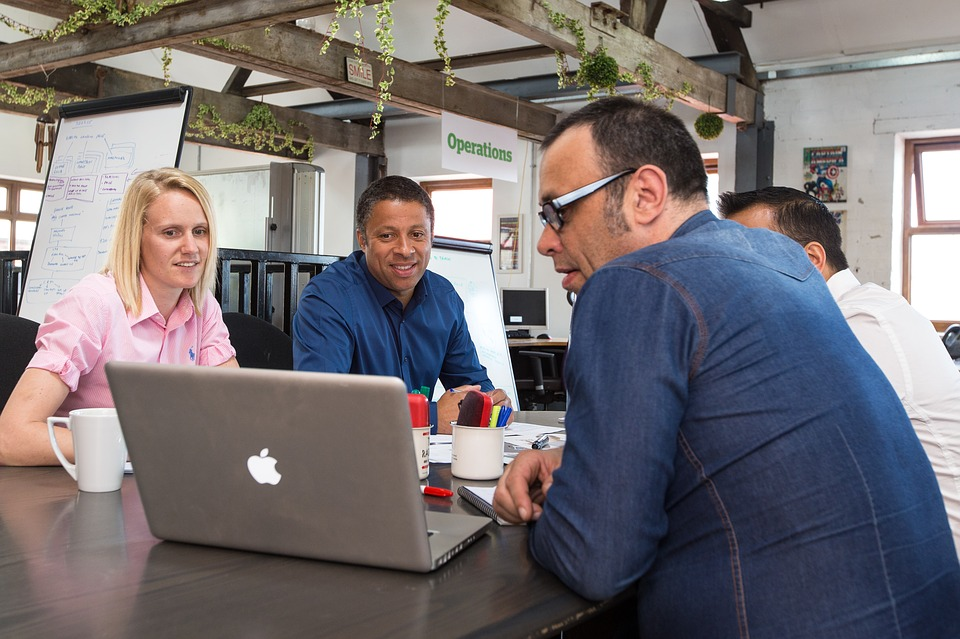 Fonte | Licenza Pixabay
5.2 Come trovare informazioni sulla salute online
Iniziare a valutare le fonti…
Verificate le differenze tra le fonti, notando ad esempio se i contenuti si rifanno a contesti di "medicina convenzionale" o ad altri trattamenti come i metodi di guarigione naturale.
Verificate se c'è una maggioranza di elementi comuni nel tipo di informazioni fornite (ad esempio, più informazioni su metodi di guarigione naturale, sul numero di possibili fattori scatenanti la malattia, sui diversi trattamenti possibili per la malattia, ecc.)
5.2 Come trovare informazioni sulla salute online
Iniziare a valutare le fonti…
Presentate i risultati all'intero gruppo rispondendo alle seguenti domande:

Le descrizioni delle malattie e dei relativi trattamenti variavano molto nelle informazioni trovate online?
Com'è stata la collaborazione nel gruppo durante la ricerca online?
Nel caso in cui aveste background nazionali diversi, ci sono state differenze nella valutazione dei contenuti per le malattie scelte?
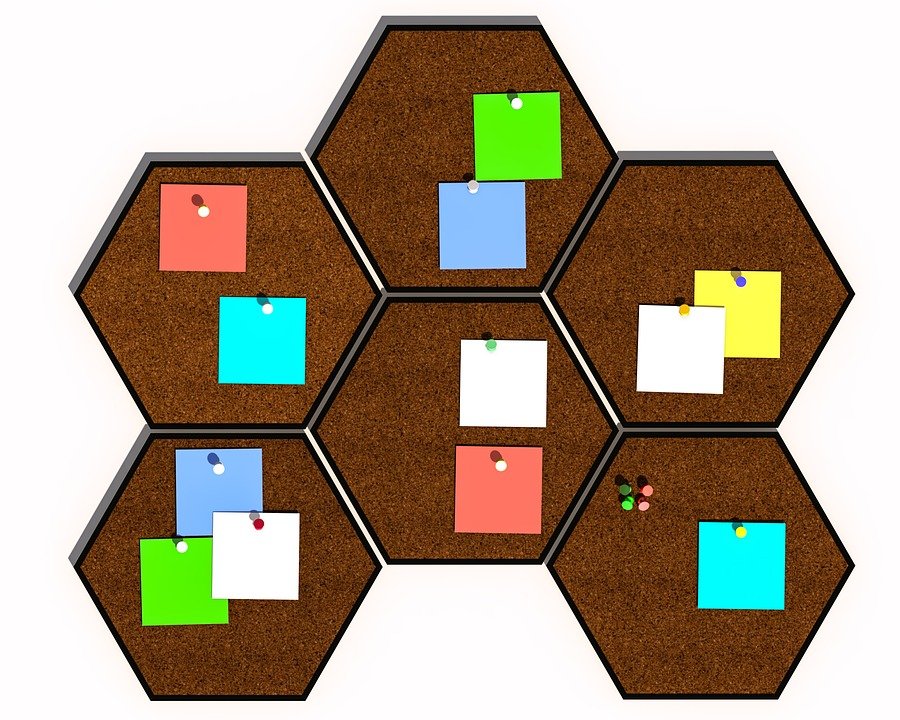 Fonte | Licenza Pixabay
5.2 Come trovare informazioni sulla salute online
Compiti a casa online
Il vostro formatore riassume i risultati di questa unità di apprendimento e vi assegna il seguente compito da risolvere online come compito a casa:
Rispondere a un questionario online.
Questo questionario riguarda quali criteri sono stati importanti per trovare le informazioni desiderate online.
L'obiettivo è scoprire come avete organizzato la vostra ricerca e quale criterio di valutazione avete adottato rispetto alle informazioni ricevute.
5.2 Come trovare informazioni sulla salute online
Compiti a casa online
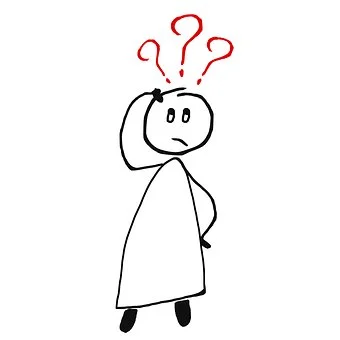 Avete domande sui contenuti didattici e sui compiti a casa?
Fonte | Licenza Pixabay
5.2.1
Azione 5.2.4Conclusioni
5.2
5.2.2
Obiettivo
Gli studenti devono presentare i risultati sulla base delle loro esperienze, priorità e opzioni. 
Esprimono la loro opinione sulla metodologia della sessione, ad esempio sul valore aggiunto del lavoro di gruppo, sui vantaggi dei diversi background dei partecipanti e se hanno avuto esperienze simili o diverse.
5.2.3
5.2.4
5.2.5
5.2.1
Azione 5.2.5Chiusura - debriefing
5.2
5.2.2
Obiettivi
Il formatore 
riassume il contenuto della sessione e cerca di chiarire eventuali dubbi e domande
convoca i partecipanti per la prossima sessione di formazione F2F e chiede loro di conservare le informazioni raccolte per la sessione online.
spiega i compiti da svolgere durante la sessione di formazione online e fornisce indicazioni sulla tempistica
5.2.3
5.2.4
5.2.5
5.3.1
Azione 5.3.1Apertura (giorno 3)
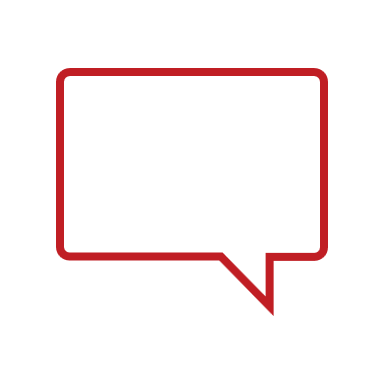 5.3.2
Obiettivi

Il formatore introduce 
la sessione, compresi gli obiettivi, le attività e la pianificazione. 
L'obiettivo dell'introduzione è 
dare una visione della sessione di formazione 
presentare le attività formative in una visione d'insieme
Cominciamo...
5.3.3
5.3
5.3.4
5.3.1
5.3.2Valutazione delle informazioni
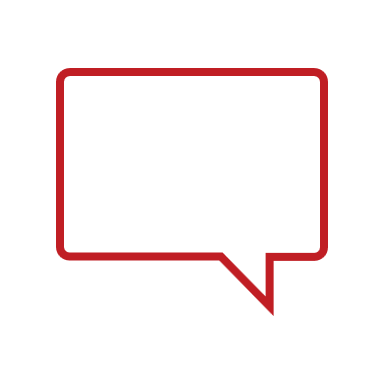 5.3.2
Pensate che ci si possa fidare di tutte le informazioni sulla salute fornite da Internet? Purtroppo non sempre! Poiché è in gioco la nostra salute è molto importante poter accedere a contenuti e informazioni affidabili.

Nel modulo 4 avete già imparato quanto sia importante controllare le informazioni sul web. In questa unità di apprendimento imparerete a controllare le informazioni sulla salute e a tal fine esamineremo prima i risultati dei vostri compiti.
Tornare al 
risultato dell'ultima 
sessione online!
5.3.3
5.3
5.3.4
Fonte | Licenza Pixabay
Controllare le informazioni sulla salute
Il formatore presenta il risultato del questionario fatto nella sessione online precedente. 
Mostra quali criteri sono stati considerati più importanti per l'utente nella ricerca di informazioni sulla salute online. 
Vi chiederà quindi come valutereste le informazioni ottenute online in base ad alcuni criteri e come valutereste l'affidabilità delle informazioni. 
Vi viene chiesto di esaminare attentamente (3-5) dei siti web che avete controllato.
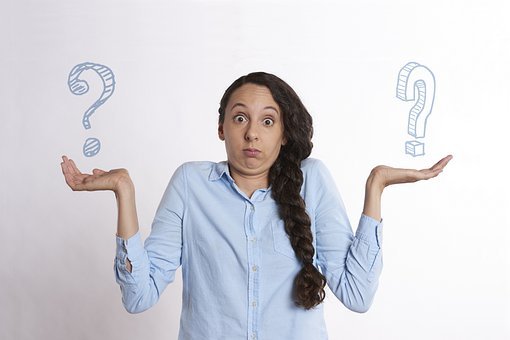 Fonte | Licenza Pixabay
5.3 Valutazione delle informazioni
Nel modulo di formazione 4 avete già imparato a verificare la qualità di una homepage in generale. Ora verifichiamo questa conoscenza legata ai siti web sulla salute in base alle seguenti domande:
Chi è il fornitore? Il fornitore deve essere direttamente collegato al settore sanitario, può essere un'istituzione pubblica o privata (ad esempio un ospedale) o una persona (ad esempio un medico).
Il background e la competenza dell'autore sono descritti e collegati ad altri esperti del settore e alle rispettive pubblicazioni sanitarie?
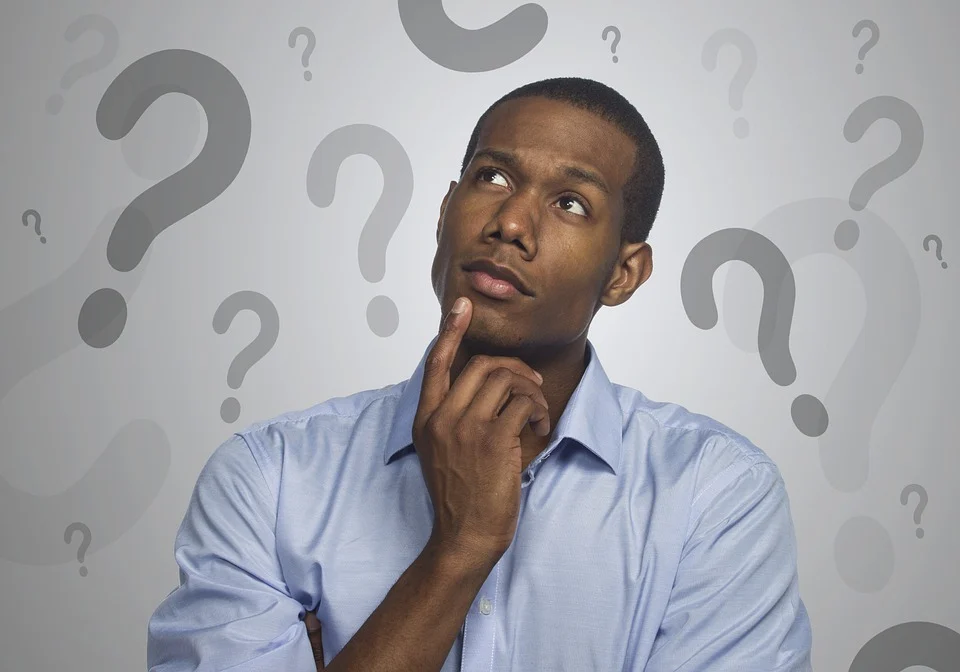 Fonte | Licenza Pixabay
5.3 Valutazione delle informazioni
C'è una dichiarazione di proprietà e paternità del sito (impressum)? Un impressum mancante o incompleto dovrebbe sempre insospettirvi. Se una tale dichiarazione nasconde più di quanto riveli, il proprietario del sito web sulla salute potrebbe non voler essere identificato.
Le pagine sono aggiornate? La mancanza di informazioni sull'ultimo aggiornamento o i riferimenti a contenuti obsoleti (ad esempio, a eventi passati da tempo) suggeriscono che la pagina non è più gestita e che le informazioni fornite potrebbero non essere più rilevanti o veritiere. Si tratta di un problema molto serio nel settore sanitario, poiché l’ambito della salute è costantemente legato a quello della ricerca scientifica che porta a miglioramenti nelle prassi sanitarie.
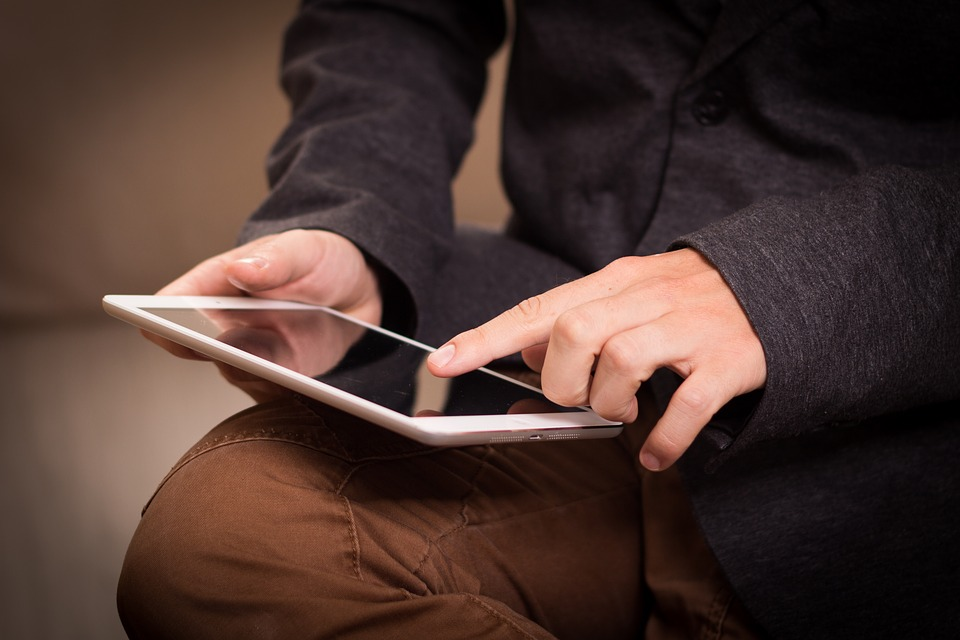 Fonte | Licenza Pixabay
5.3 Valutazione delle informazioni
Il sito web o la app  forniscono informazioni oggettive? Il linguaggio deve essere chiaro e fattuale, senza dichiarazioni irrazionalistiche di assolutismo dogmatico.
Ci sono i dati di contatto? Sono ben visibili? È possibile contattare qualcuno al numero di telefono indicato? L'indirizzo e-mail è attivo? L'indirizzo postale indicato esiste? Date un'occhiata a Google Maps per vedere se riuscite a trovare l'istituzione sanitaria o un medico all'indirizzo indicato. 
Le fonti dei contenuti sono identificate? Un sito web credibile sulla salute deve avere fonti complete e comprensibili cui deve essere relativamente semplice poter risalire.
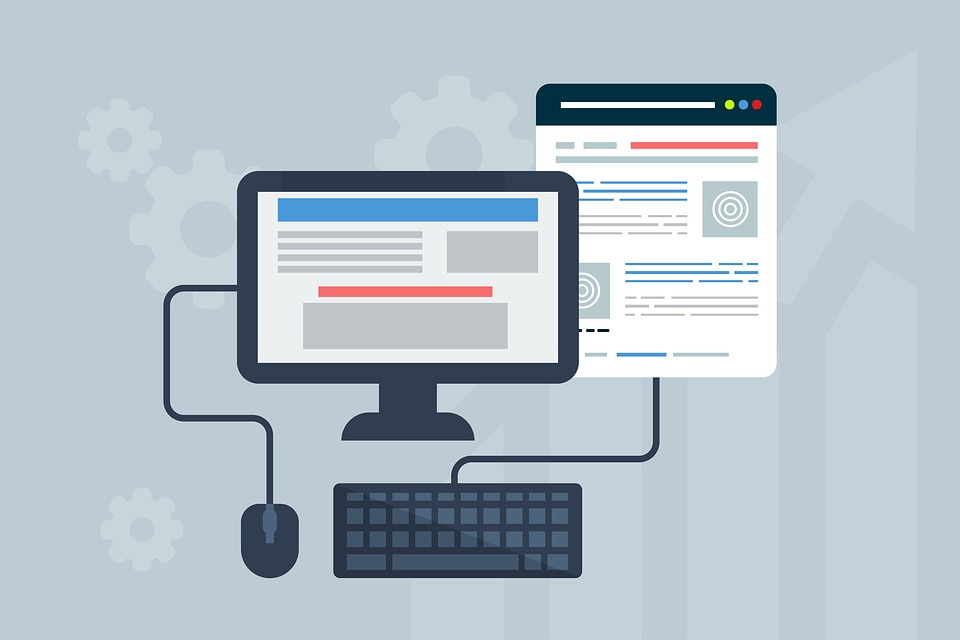 Fonte | Licenza Pixabay
5.3 Valutazione delle informazioni
Il testo è riprodotto senza errori? Se ci sono molti errori, espressioni sconosciute o frasi incoerenti, dietro la pagina potrebbero esserci intenzioni dubbie. Interrogate le informazioni sulla salute in modo critico e verificatele attraverso altre fonti.
Ci sono pubblicità sulle pagine? Le istituzioni affidabili del settore sanitario si astengono dalla pubblicità di fornitori terzi. 
Il layout e la guida dell'utente sono facili da seguire? I siti seri preferiscono un layout chiaro e una navigazione intuitiva.
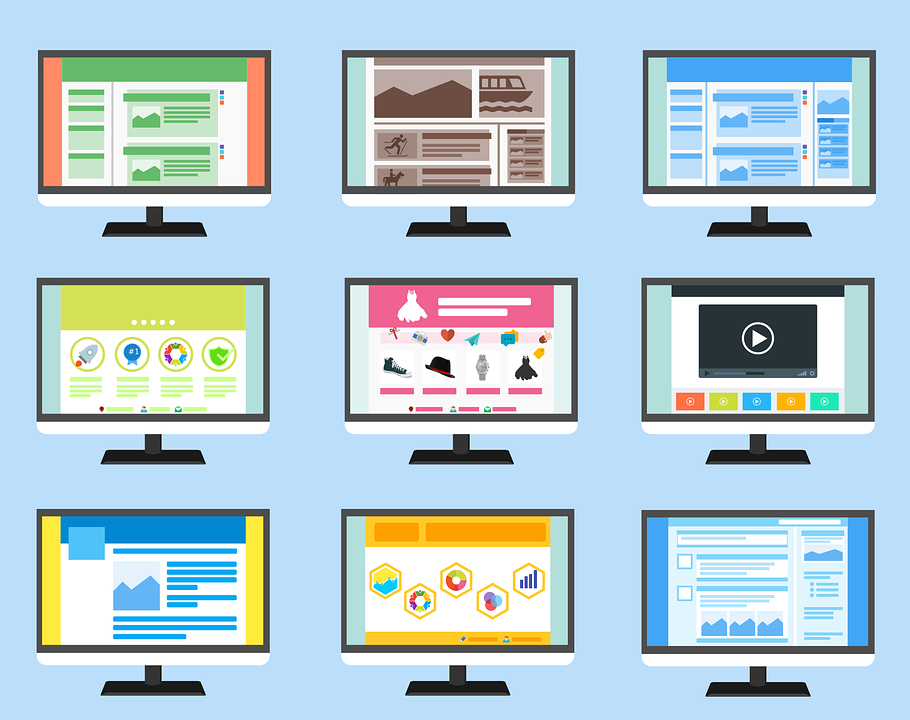 Fonte | Licenza Pixabay
5.3 Valutazione delle informazioni
L'indirizzo del sito web ha un protocollo di trasferimento ipertestuale (http)? Una prima indicazione di un sito web sicuro e serio è l'aggiunta di una s (https) all'http. La s sta per "sicuro" e permette che i dati del proprio computer vengano trasmessi al server in forma criptata. Tuttavia il fatto che un sito sanitario sia criptato non significa necessariamente che contenga contenuti affidabili!
Il dominio sotto il quale si accede alla pagina è rintracciabile? Variazioni di nomi noti o la presenza di segni grafici inconsueti accanto a nomi noti di istituzioni sanitarie possono indicare un sito che tenta di camuffare i propri contenuti veicolandoli per quelli delle istituzioni cui si rifà. A volte una lettura poco attenta del dominio da parte degli utenti web rischia di far navigare su siti ingannevoli…
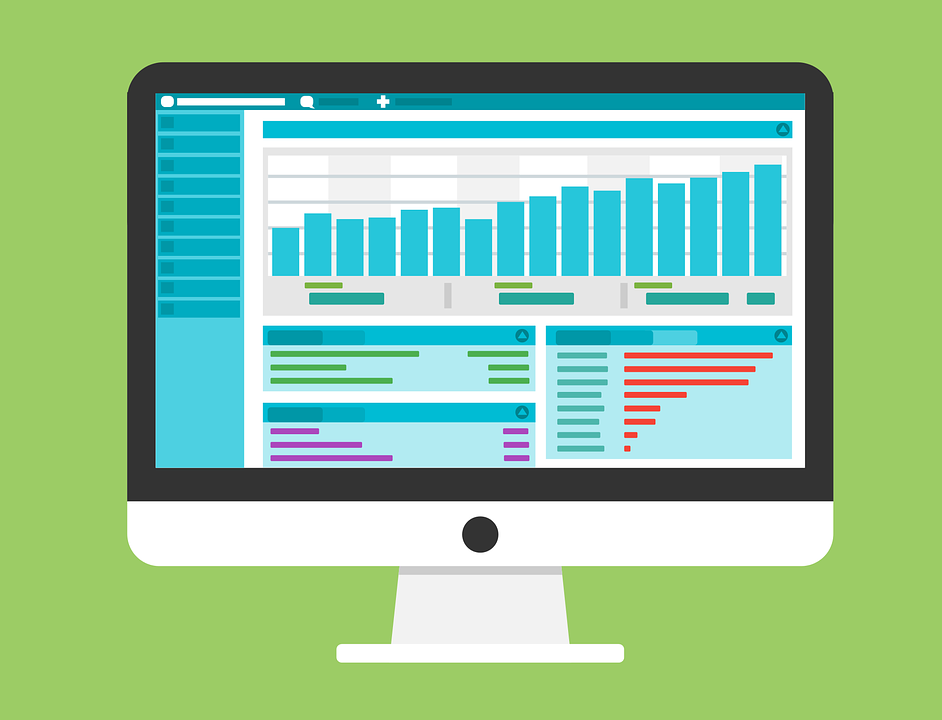 Fonte | Licenza Pixabay
5.3 Valutazione delle informazioni
Eseguite questo esercizio individualmente rispondendo alle domande
Dopo un tempo predefinito (ad esempio 30 minuti) il formatore vi chiederà l'esito dei controlli e se ci sono siti web di cui non vi fidereste più e perché.
L'esercizio può essere documentato su una bacheca.
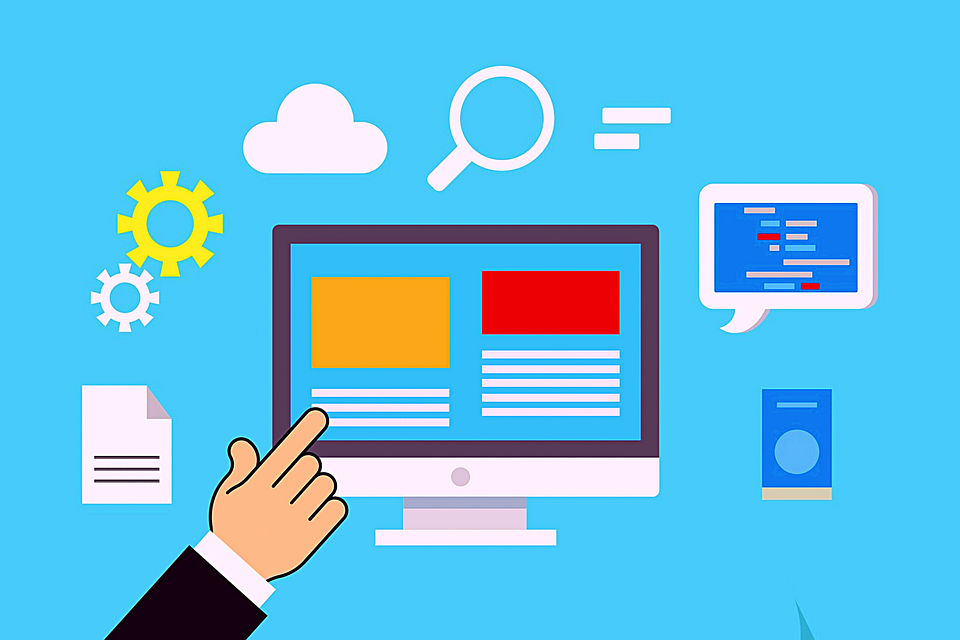 Fonte | Licenza Pixabay
5.3 Valutazione delle informazioni
Compiti a casa online
Controllate altre 2 fonti online in base alle domande presentate nella sessione faccia a faccia. 
Inserite le vostre risposte in un questionario online e riassumete i risultati in un campo di testo libero. 
Definite i punti di forza e di debolezza delle informazioni fornite, quali informazioni considerate problematiche e di quale fonte vi fidereste e di quale no.
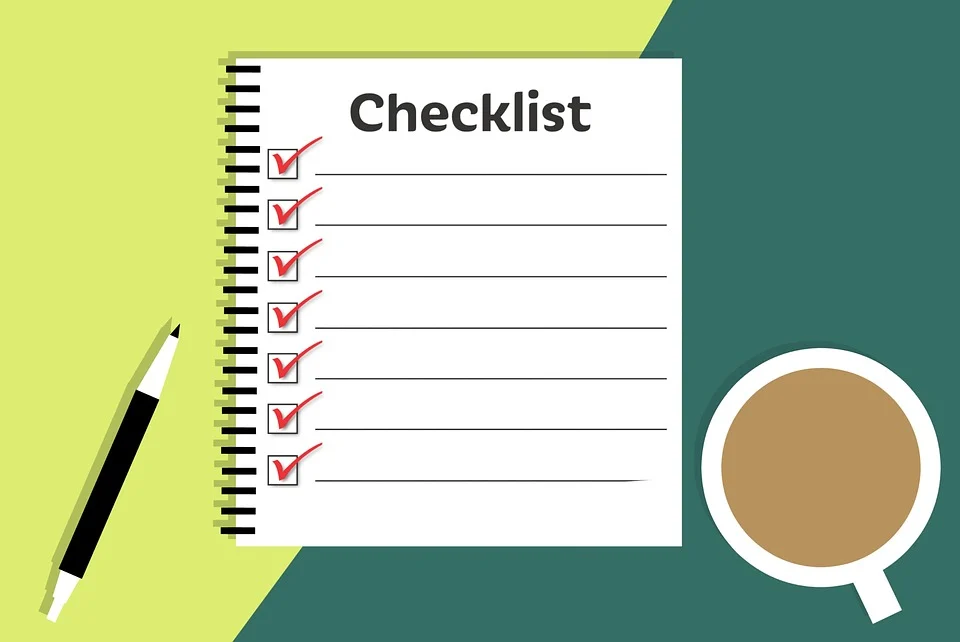 Fonte | Licenza Pixabay
5.3 Valutazione delle informazioni
Domande sui contenuti didattici e i compiti assegnati?
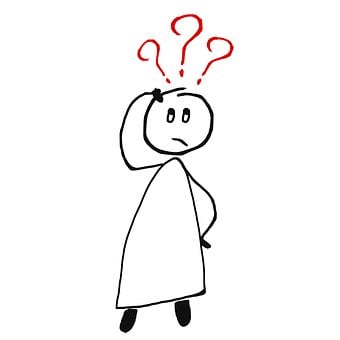 Fonte | Licenza Pixabay
5.3.1
Azione 5.3.3Esito della valutazione
5.3.2
Obiettivi
Agli studenti verrà chiesto di presentare i loro risultati in termini di valutazione dei contenuti forniti da diversi siti e portali. 
Il formatore 
chiede ai tirocinanti chi di loro si fiderà o non si fiderà più delle informazioni presenti sul sito web scelto e perché.
riassume il contenuto della sessione e cerca di chiarire eventuali dubbi e domande
illustra i compiti da svolgere durante la sessione di formazione online
5.3.3
5.3
5.3.4
5.3.1
Azione 5.3.4Chiusura - debriefing
5.3.2
Obiettivi
Il formatore 
riassume il contenuto della sessione e cerca di chiarire eventuali dubbi e domande
convoca i partecipanti per la prossima sessione di formazione F2F e chiede loro di conservare le informazioni raccolte per la sessione online.
spiega i compiti da svolgere durante la sessione di formazione online e fornisce indicazioni sulla tempistica.
5.3.3
5.3
5.3.4
5.4.1
Azione 5.4.1Apertura (giorno 4)
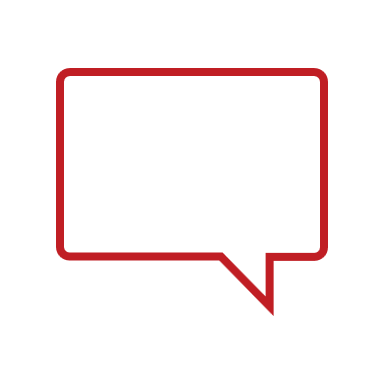 5.4.2
Obiettivi

Il formatore introduce 
la sessione, compresi gli obiettivi, le attività e la pianificazione. 
L'obiettivo dell'introduzione è 
per dare una visione della sessione di formazione 
presentare le attività formative in una visione d'insieme
Cominciamo...
5.4.3
5.4
5.4.4
5.4.1
5.4.2 & 5.4.3Esercizi pratici
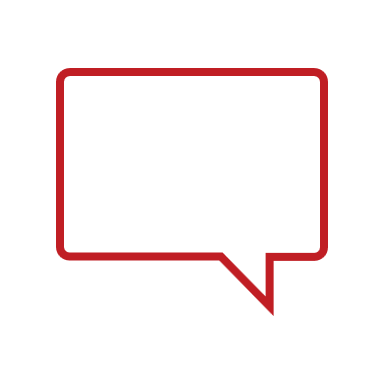 5.4.2
Cominciamo...
5.4.3
Mettiamo in pratica ciò che abbiamo imparato in precedenza!
5.4
5.4.4
Fonte | Licenza Pixabay
5.4 Esercizio pratico
FASI DELL'ATTIVITÀ
Formare gruppi di 2
Prendete la carta con lo scenario proposto e discutetene con il/la vostro/a compagno/a.
Risolvete lo scenario utilizzando il dispositivo digitale a vostra disposizione.
Discutete la soluzione con il resto della classe e con il formatore.
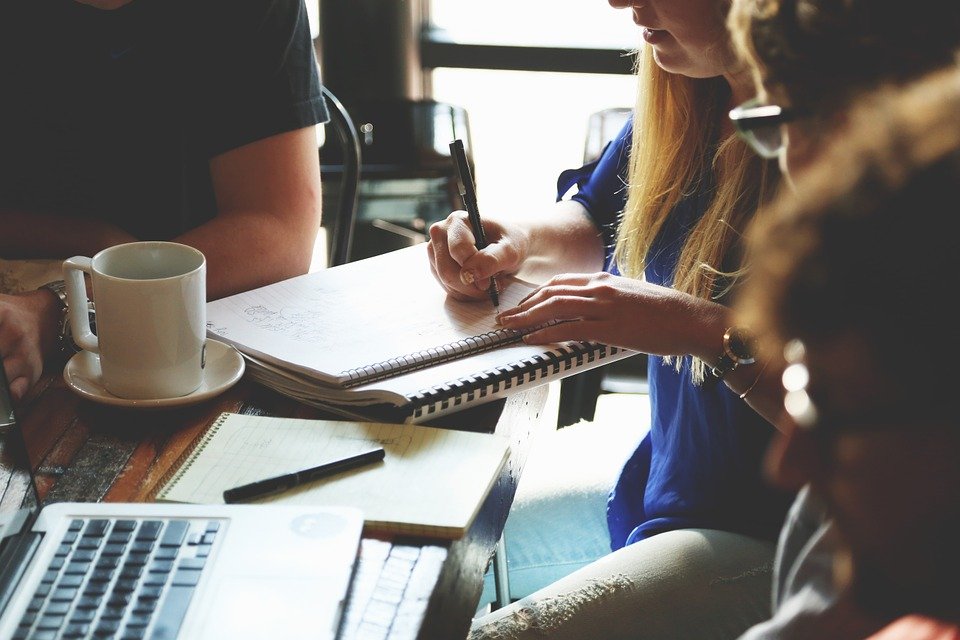 Fonte | Licenza Pixabay
5.4 Esercizio pratico
Attività 1
Vorrei trovare informazioni su Internet riguardo all'opportunità di vaccinarsi contro l'influenza, data la situazione di pandemia, come potrei cercare informazioni?
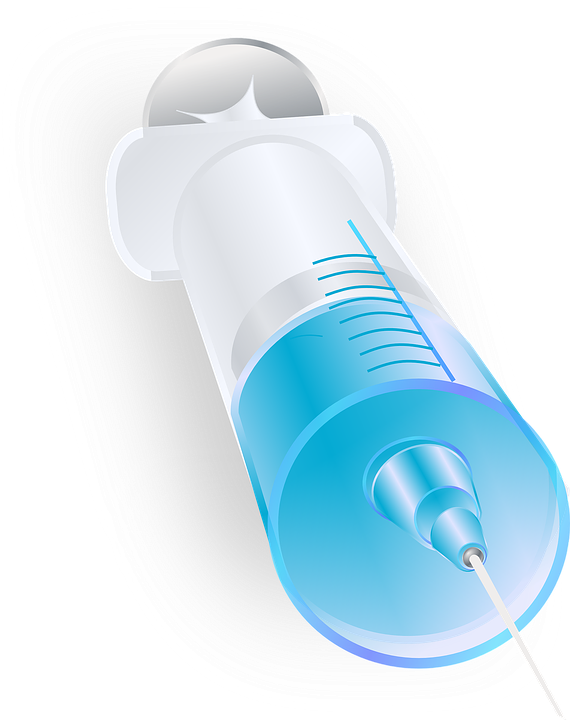 Fonte | Licenza Pixabay
5.4 Esercizio pratico
Attività 2
Voglio diventare un donatore di sangue, dove posso trovare le informazioni? Quali sono i requisiti per donare il sangue? Dove posso andare a donare il sangue?
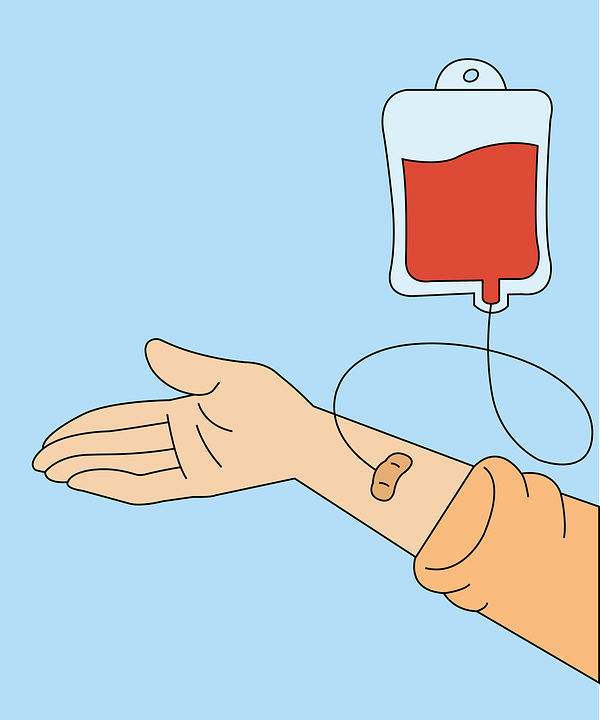 Fonte | Licenza Pixabay
5.4 Esercizio pratico
Attività 3
Come posso trovare un ospedale per un'emergenza?
Se mi succede qualcosa mentre sono a casa, a quale ospedale devo rivolgermi?
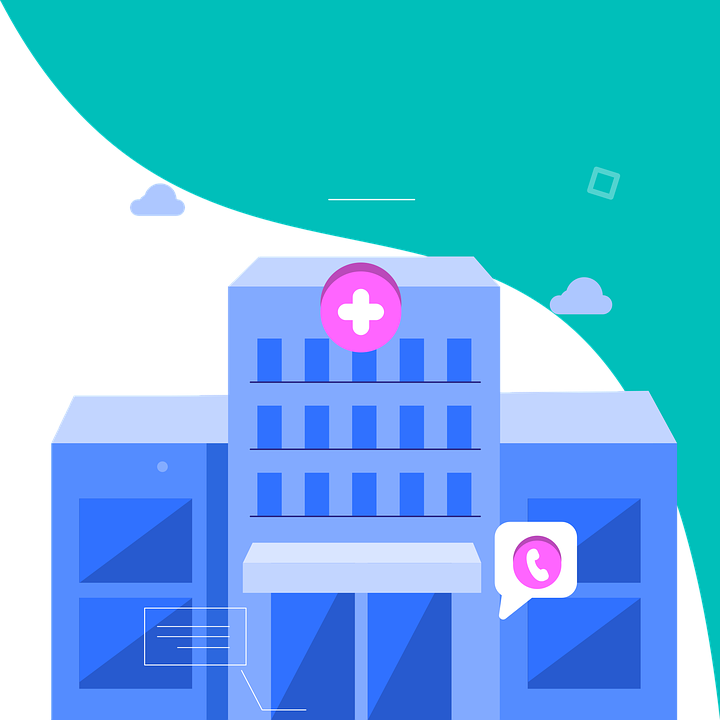 Fonte | Licenza Pixabay
5.4 Esercizio pratico
Attività 4
Come posso ottenere un appuntamento con il mio medico?
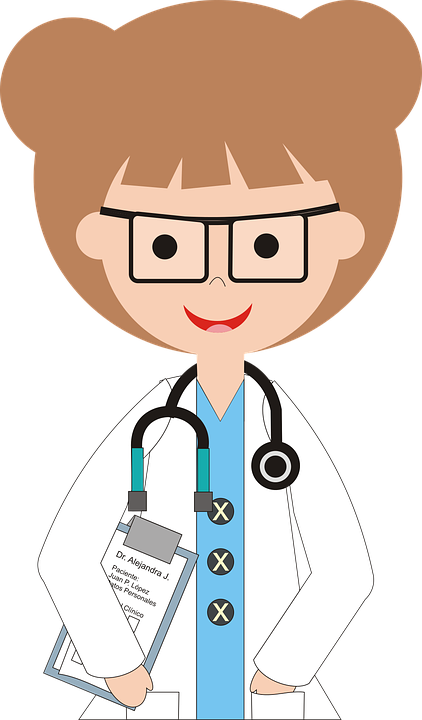 Fonte | Licenza Pixabay
5.4 Esercizio pratico
Attività 5
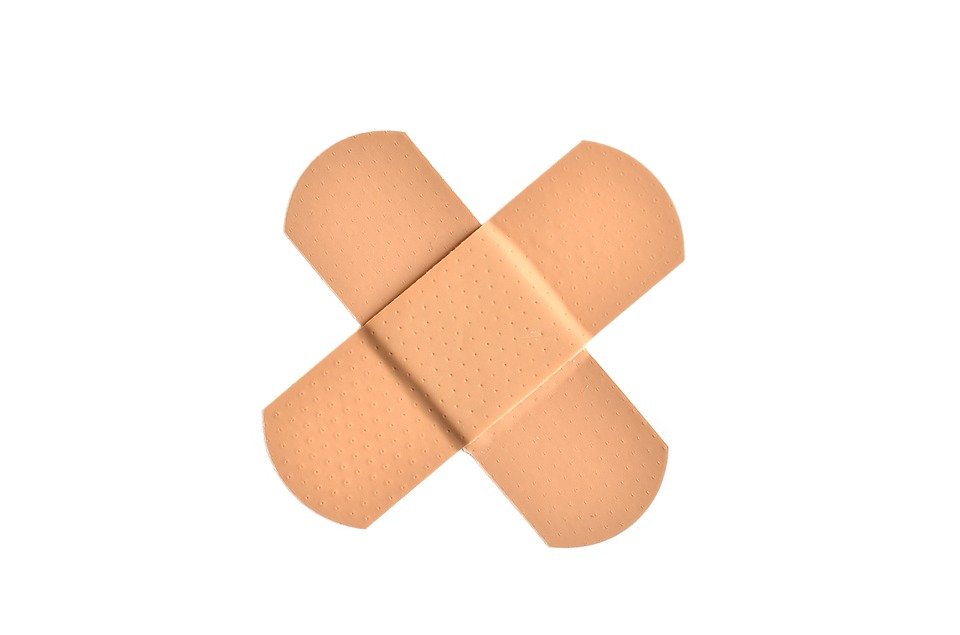 Penso di avere una distorsione, chi dovrebbe visitarla, come posso prendere un appuntamento?
Fonte | Licenza Pixabay
5.4 Esercizio pratico
Attività 6
Ho mal di denti; come posso accedere ai servizi odontoiatrici pubblici?
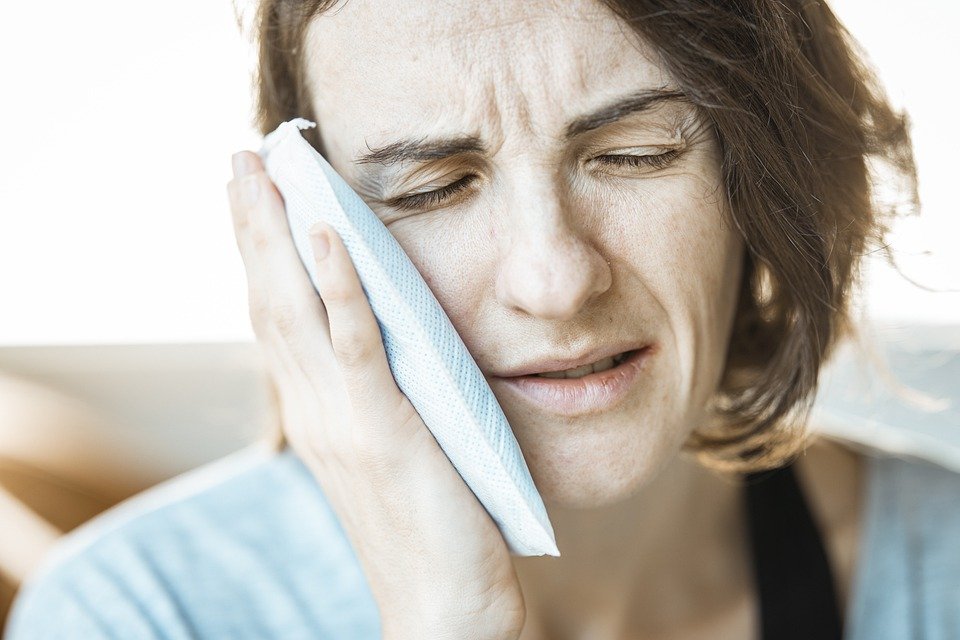 Fonte | Licenza Pixabay
5.4 Esercizio pratico
Attività 7
Come posso chiedere un appuntamento con lo psicologo?
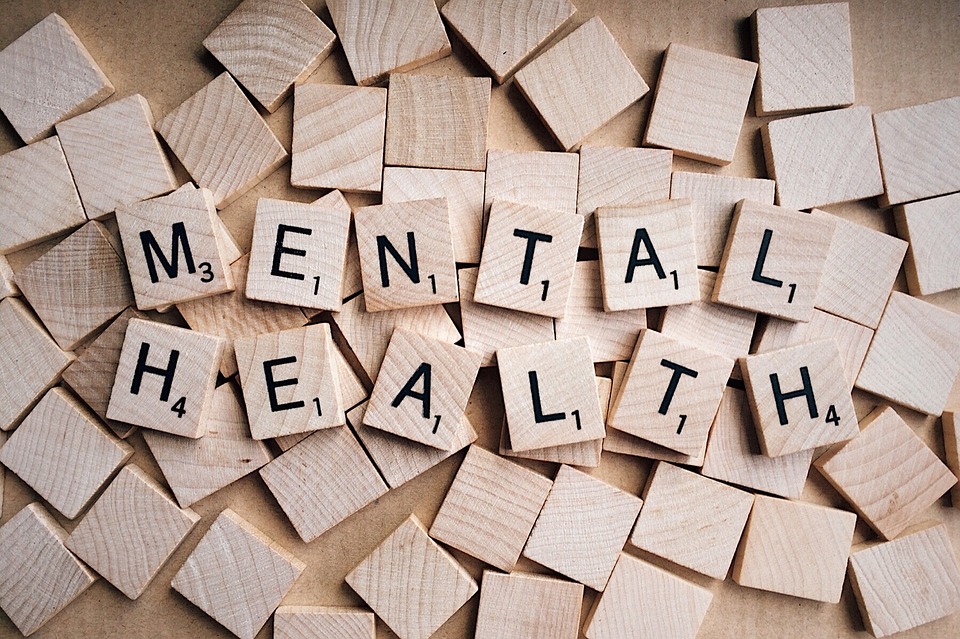 Fonte | Licenza Pixabay
5.4 Esercizio pratico
Attività 8
Come faccio a conoscere le farmacie più vicine a me?
Cosa posso trovare in una farmacia?
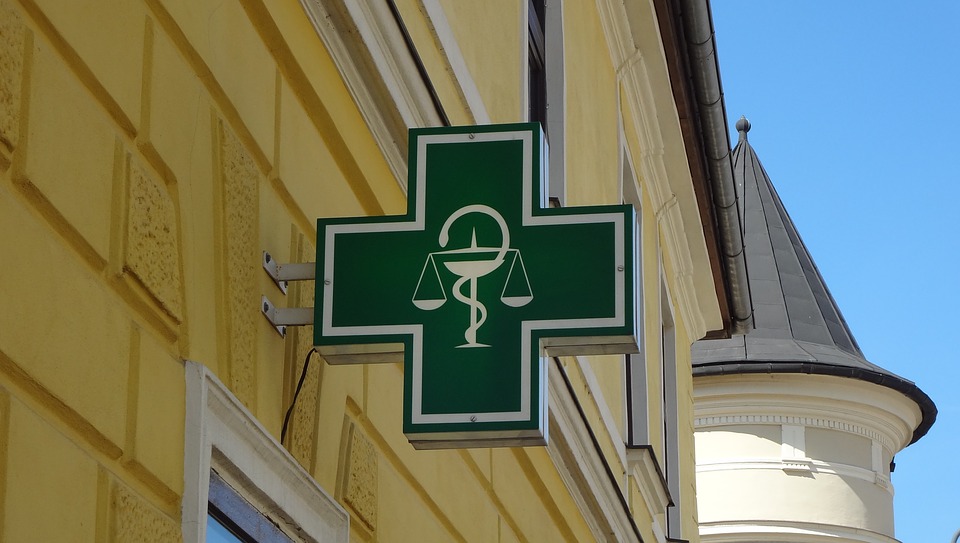 Fonte | Licenza Pixabay
5.4.1
Azione 5.4.4Chiusura - debriefing
5.4.2
Obiettivi
Il formatore 
riassume il contenuto della sessione e cerca di chiarire eventuali dubbi e domande
convoca i partecipanti per la prossima sessione di formazione F2F e chiede loro di conservare le informazioni raccolte per la sessione online.
spiega i compiti da svolgere durante la sessione di formazione online e fornisce indicazioni sulla tempistica.
5.4.3
5.4
5.4.4
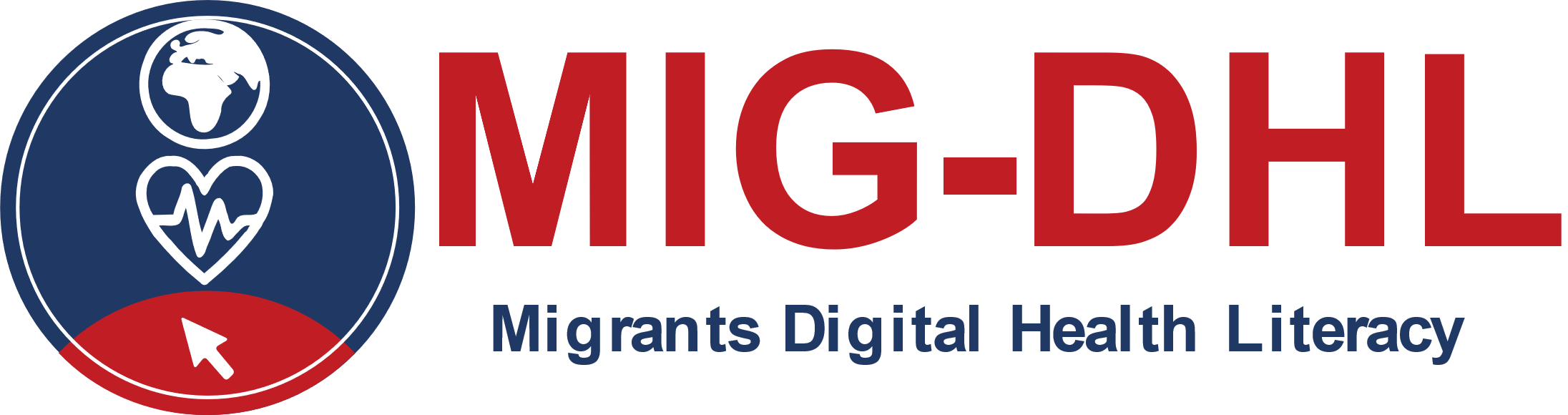 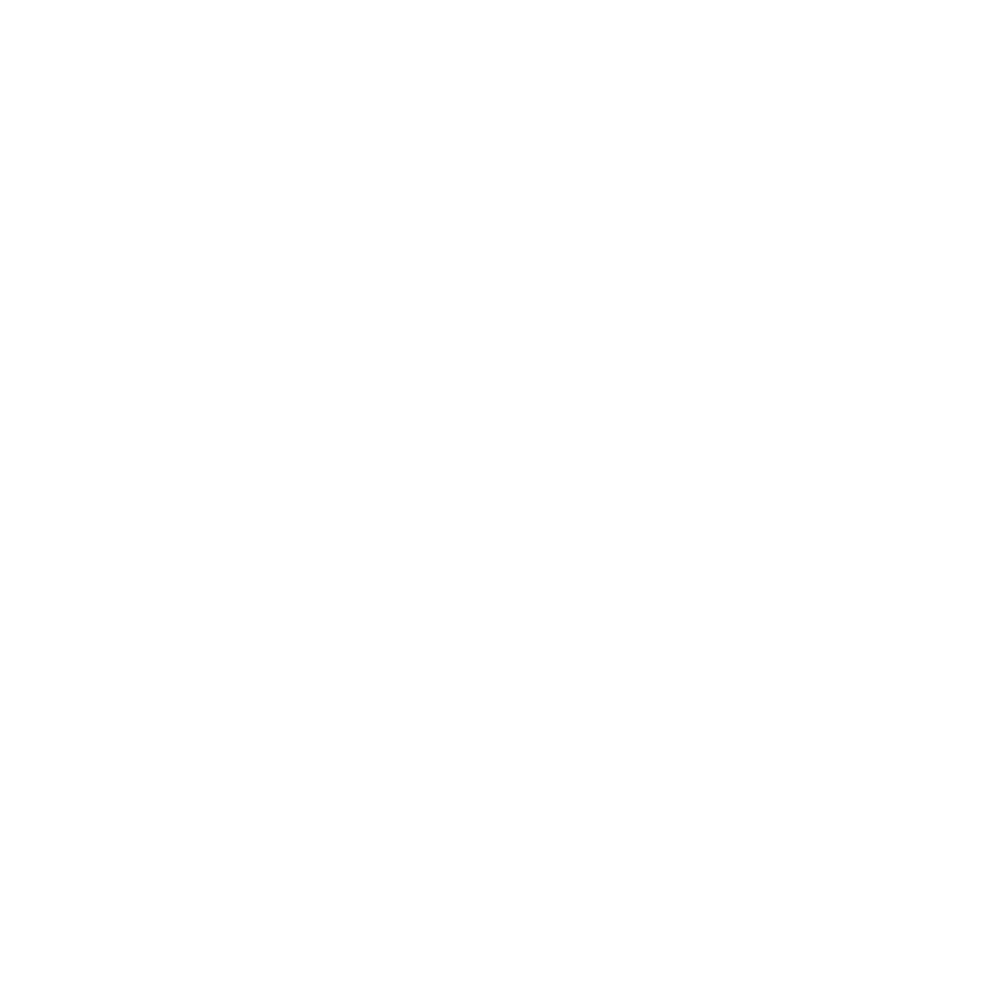 Congratulazioni!Avete completato questo modulo!
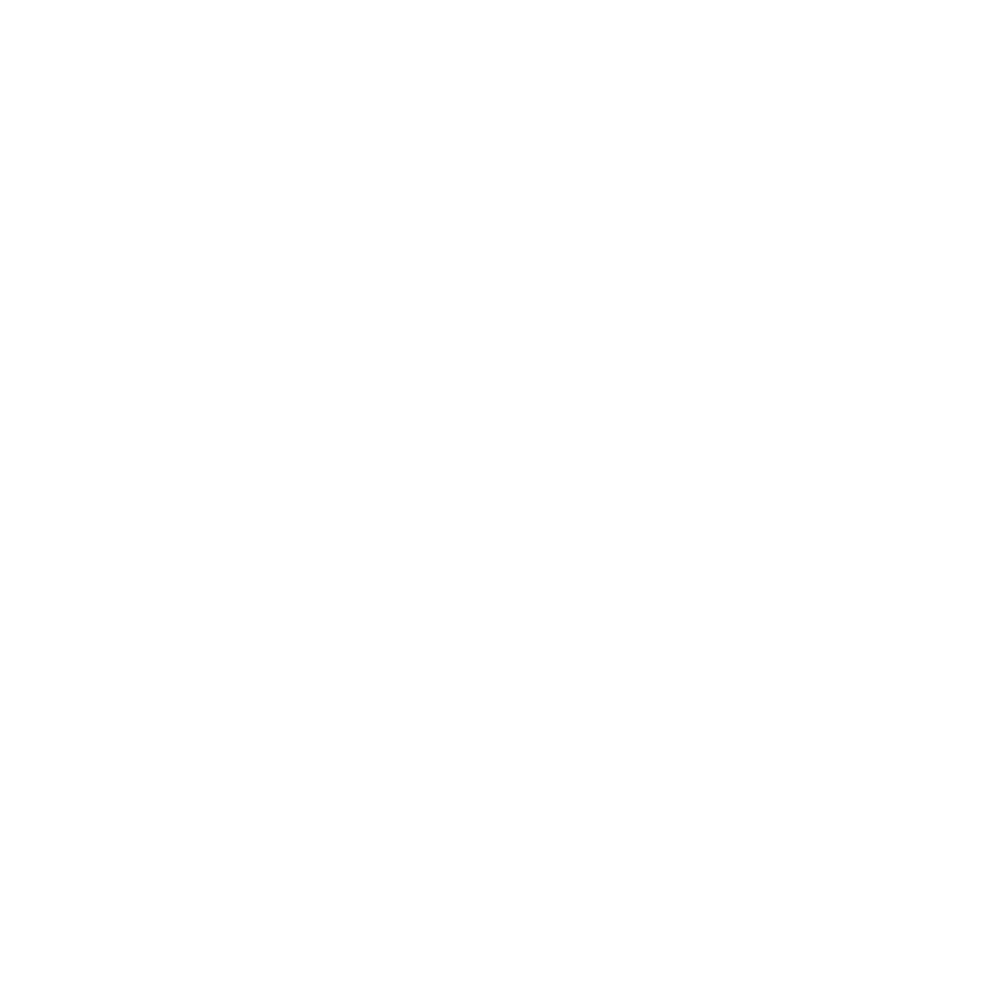 Il sostegno della Commissione europea alla realizzazione di questa pubblicazione non costituisce un'approvazione dei contenuti, che riflettono esclusivamente le opinioni degli autori. La Commissione non può essere ritenuta responsabile per l'uso che può essere fatto delle informazioni in essa contenute.
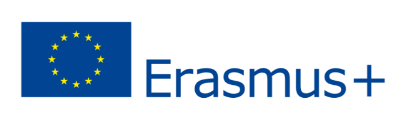